Ghost RanchPlanning Guide – Part 2
Dennis Fritsche
July 20, 2023



All Photographs (except where noted) are Copyright Dennis
Exploring around Ghost Ranch
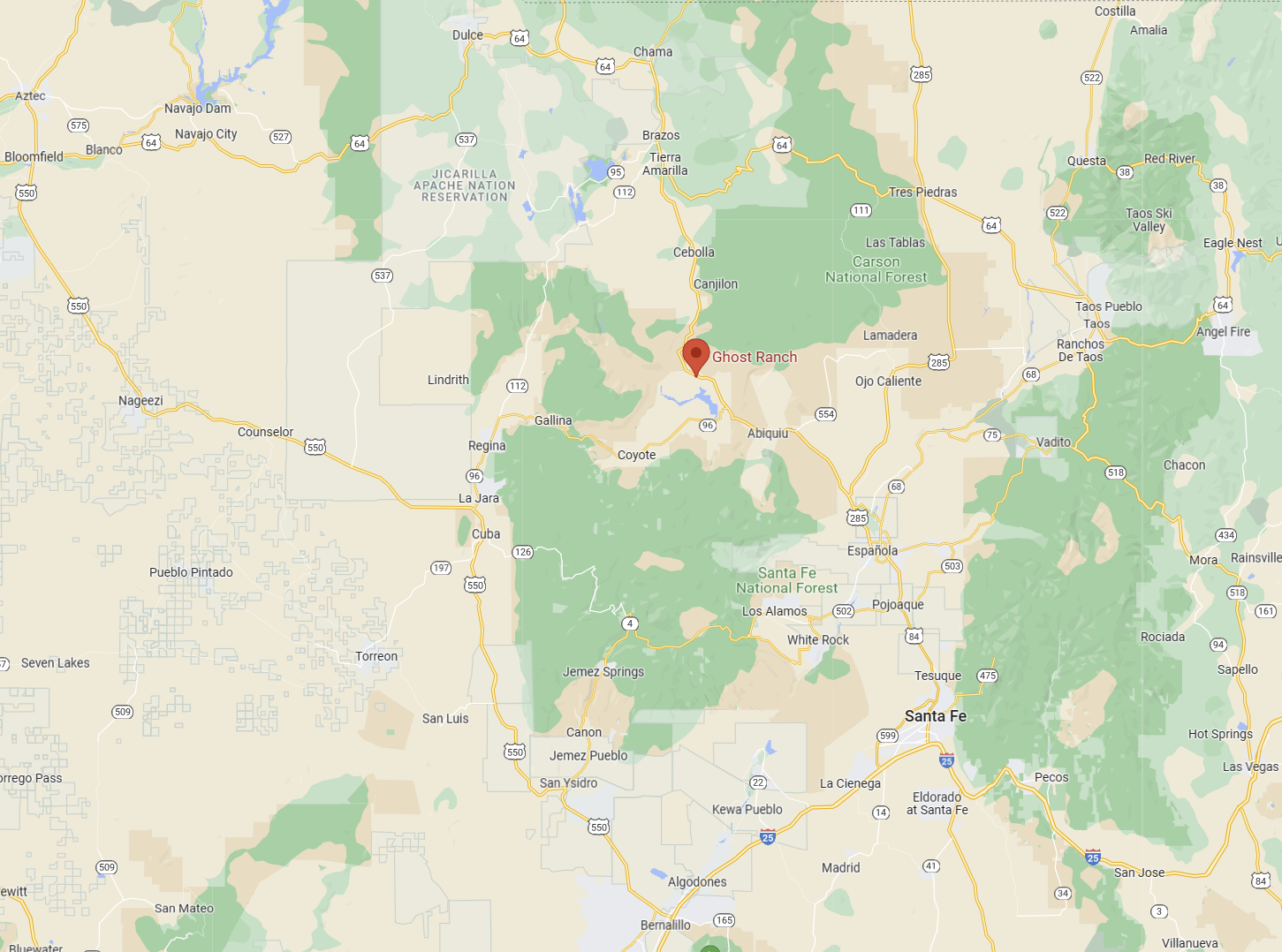 Ghost Ranch is a Destination and a Starting Place to Explore
W – White Place (Plaza Blanco)
H – Hernandez (Think Ansel Adams)
B – Black Place
Tuesday, September 26		
	9:30 AM	O'Keeffe Landscape Tour LINK
	10:56 AM	Echo Amphitheater
	2:20 PM	O'Keeffe Abiquiu Home and Studio Tour LINK
	4:00 PM	Chimney Rock Trail
Wednesday, September 27					
	8:45 AM	 Plaza Blanca
	11:40 AM	 Rito - Photos and Lunch?
	2:20 PM	 Tres Piedras - Aspen Hunt via 111
	4:47 PM	 Ghost Ranch - Aspen Hunt via 64 Or Box Canyon at Ghost Ranch
Plaza Blanca – O’Keeffe’s The White Place
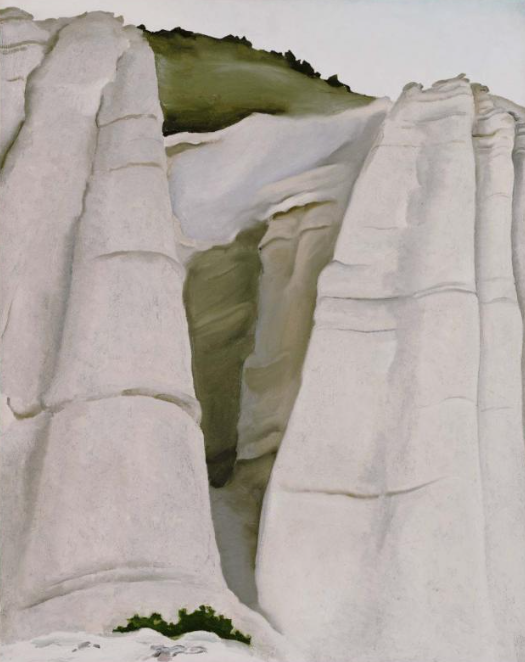 Plaza Blanca – Fritsche’s Photographs
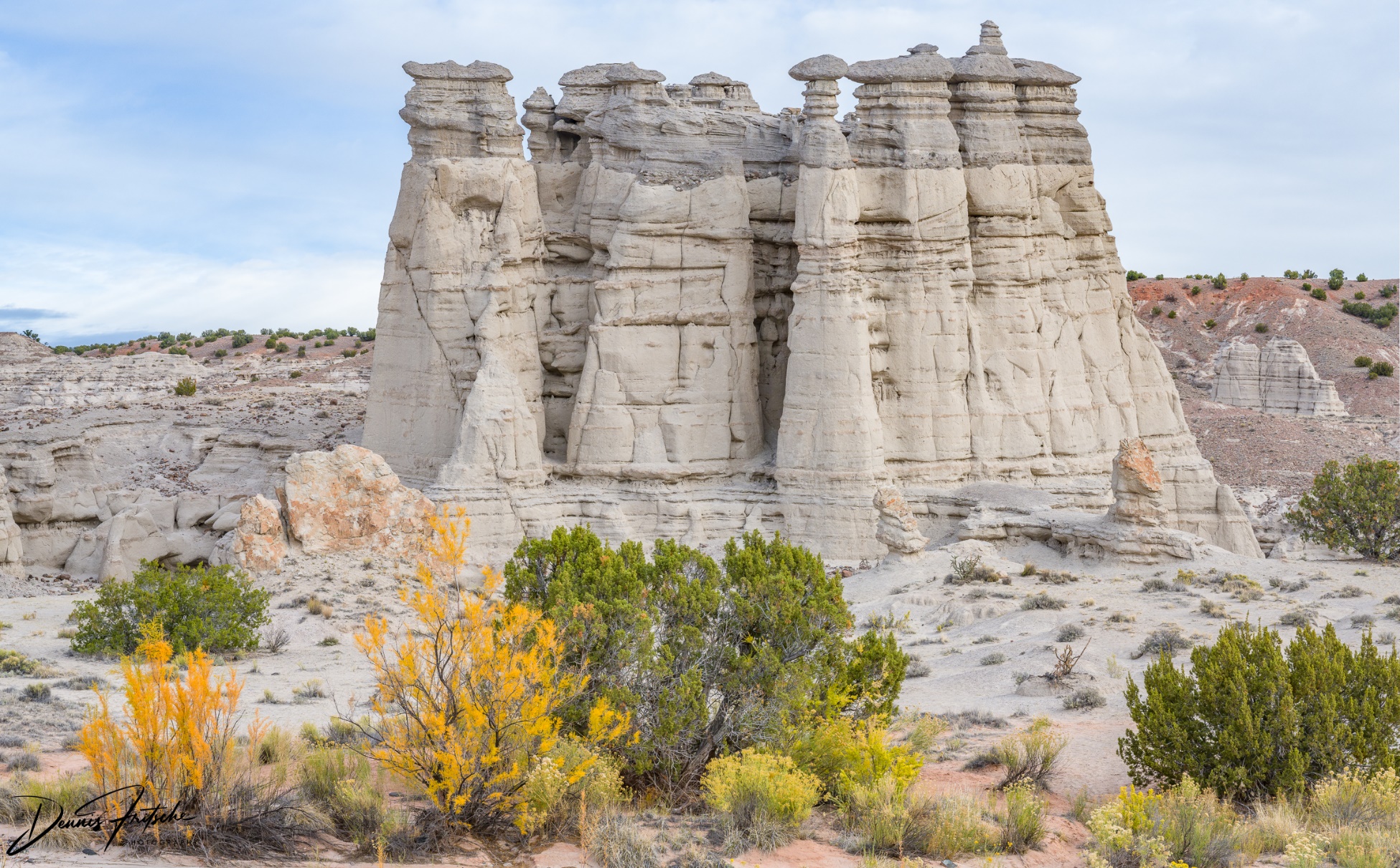 About Plaza Blanca
Plaza Blanca is a region of volcanic ash tufas.
It is owned by Dar al Islam.
Until the last few years, it was open to the public. 
Due to misuse of the property and disrespect for the fragile environment, Dar al Islam now allows access only with express permission.
You may contact them for permission at plazablanca@daralislam.org 
When I did this the rules provided say I would not have copy right to my images.
About Plaza Blanca
If you are interested in visiting on your own without this clause, I can provide you the “Use of Images Agreement” and the gate code.
In return for permission to enter the area, each photographer will be required to sign a “Use of Images Agreement” wherein you agree that the images are for non-commercial use and that if you want to use an image for a commercial purpose, you will contact Dar al Islam for express permission.
Please read and understand the document.
I will give the gate code to each driver, and I will provide Dar al Islam with your name and contact information.
The Rules
No climbing on the fragile rock formations
You must sign the “Use of Images Agreement”
No professional photos or art (ie not for commercial use without express approval from Dar al Islam)
Do not share the gate code with outsiders and only share with club members with my approval.
No drone photography
Keep the area clean.
Keep groups small (6 people or less) and maintain social distancing as appropriate.
Follow the existing trails
18 yrs. old or older.
No vehicles or bicycles past the parking lot
No camping or fires

Note there a decline from the parking lot.
From the Southwest
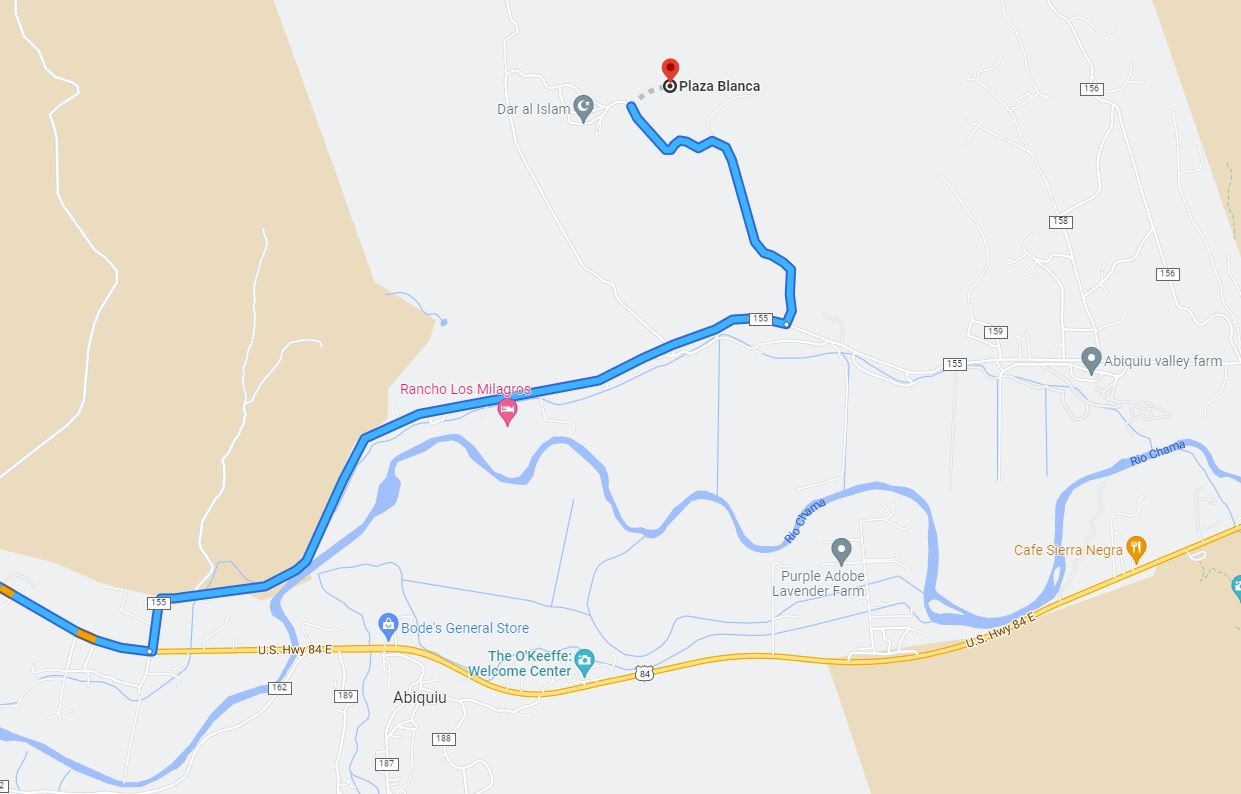 From the Northeast
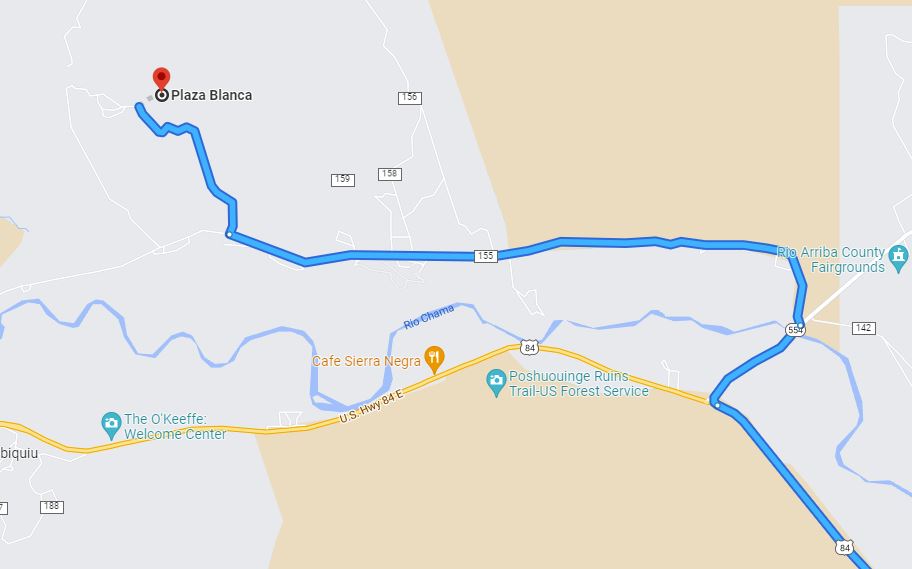 Wrong
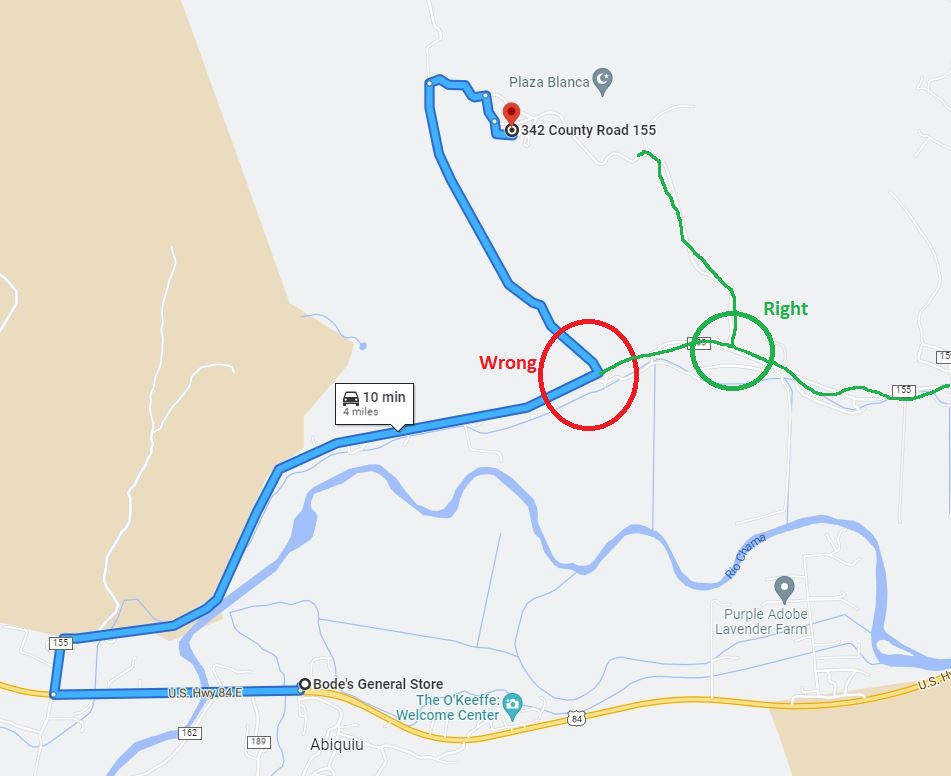 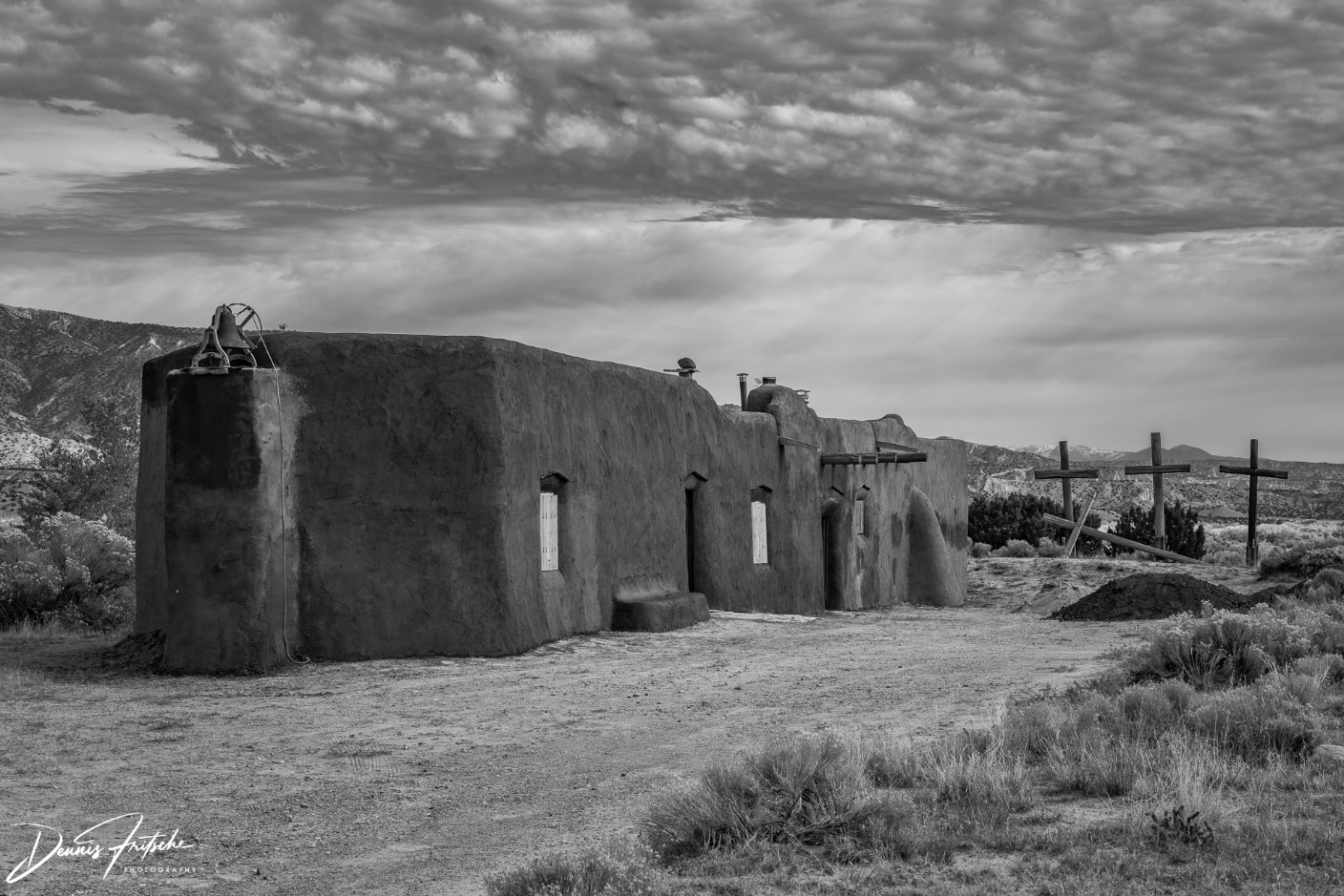 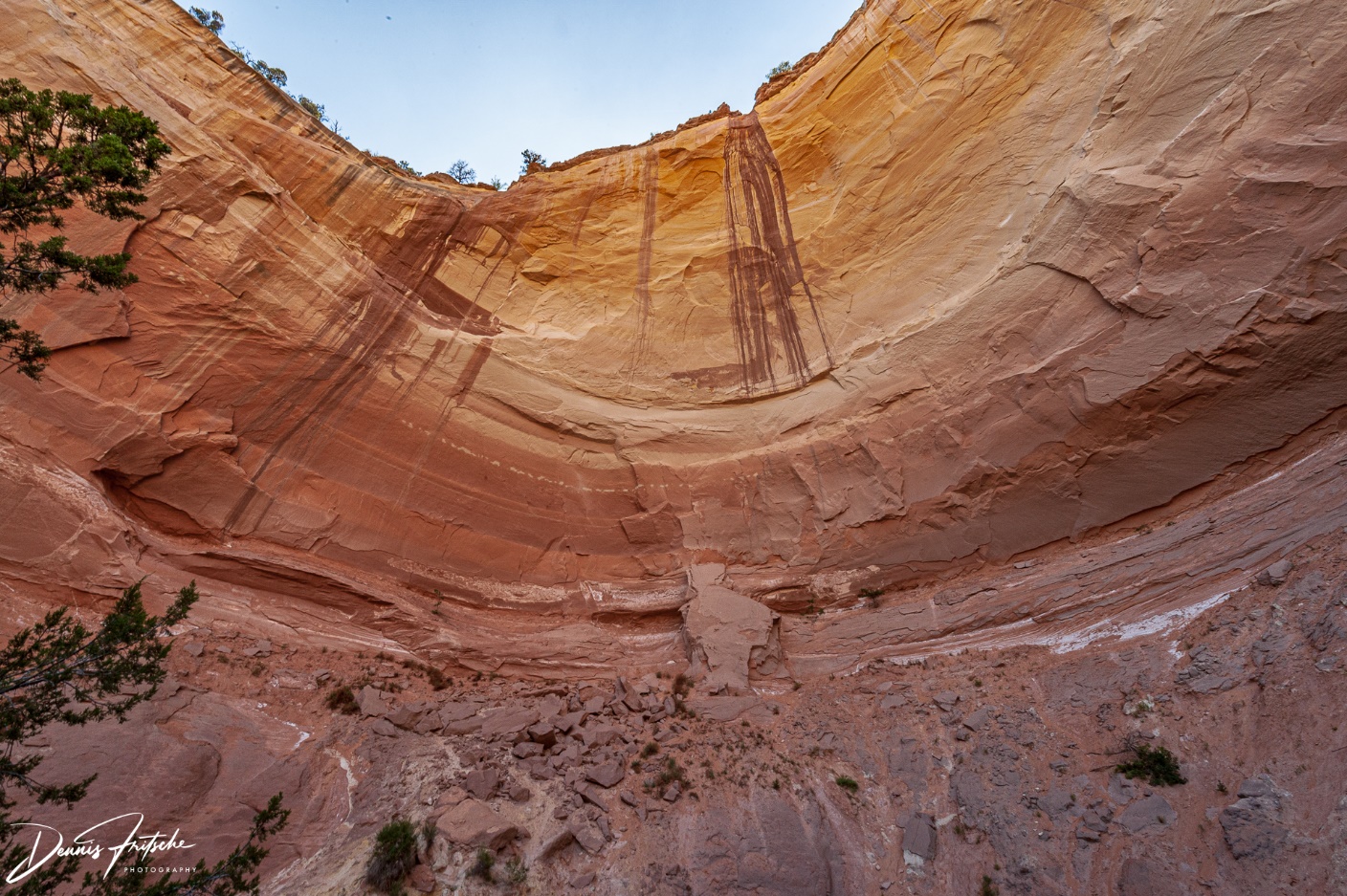 Abiquiu
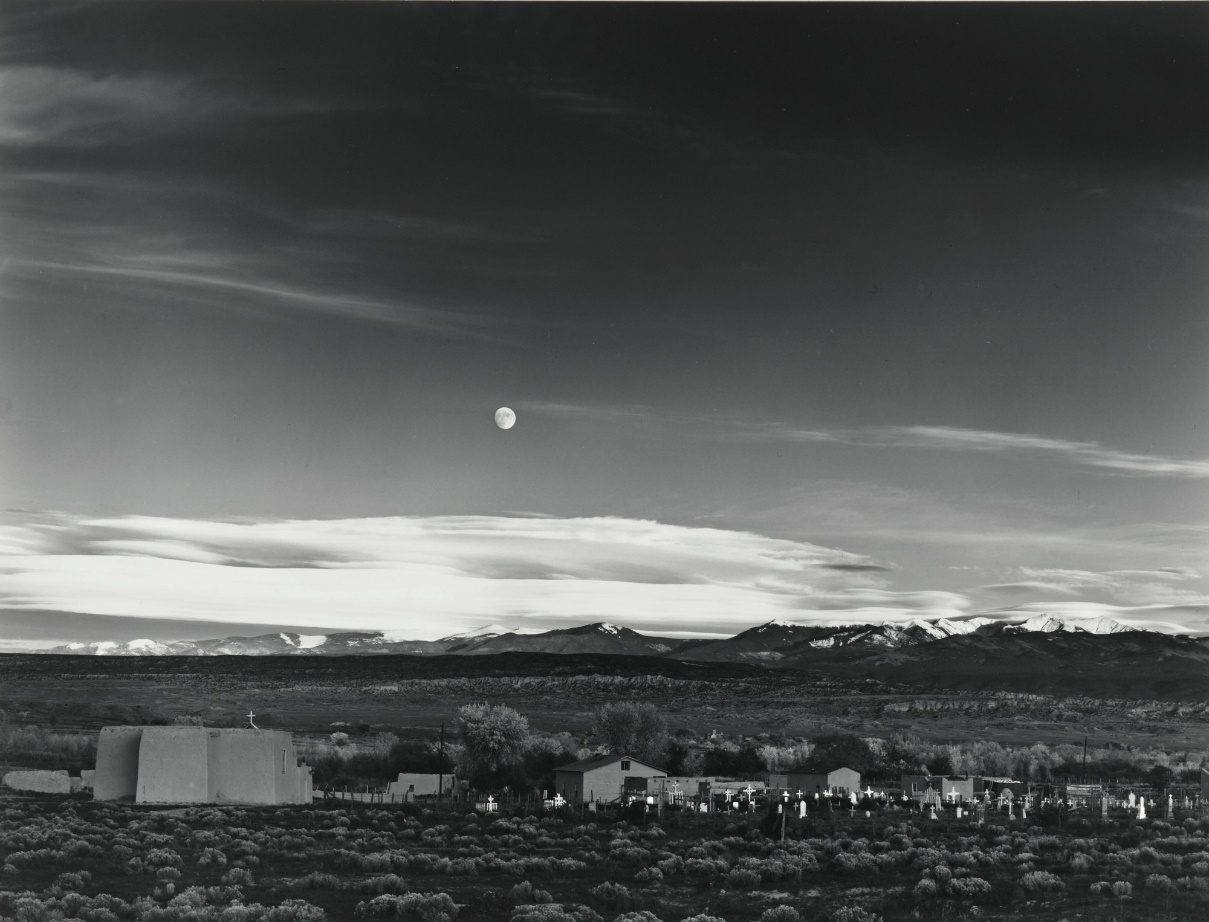 Echo Amphitheater
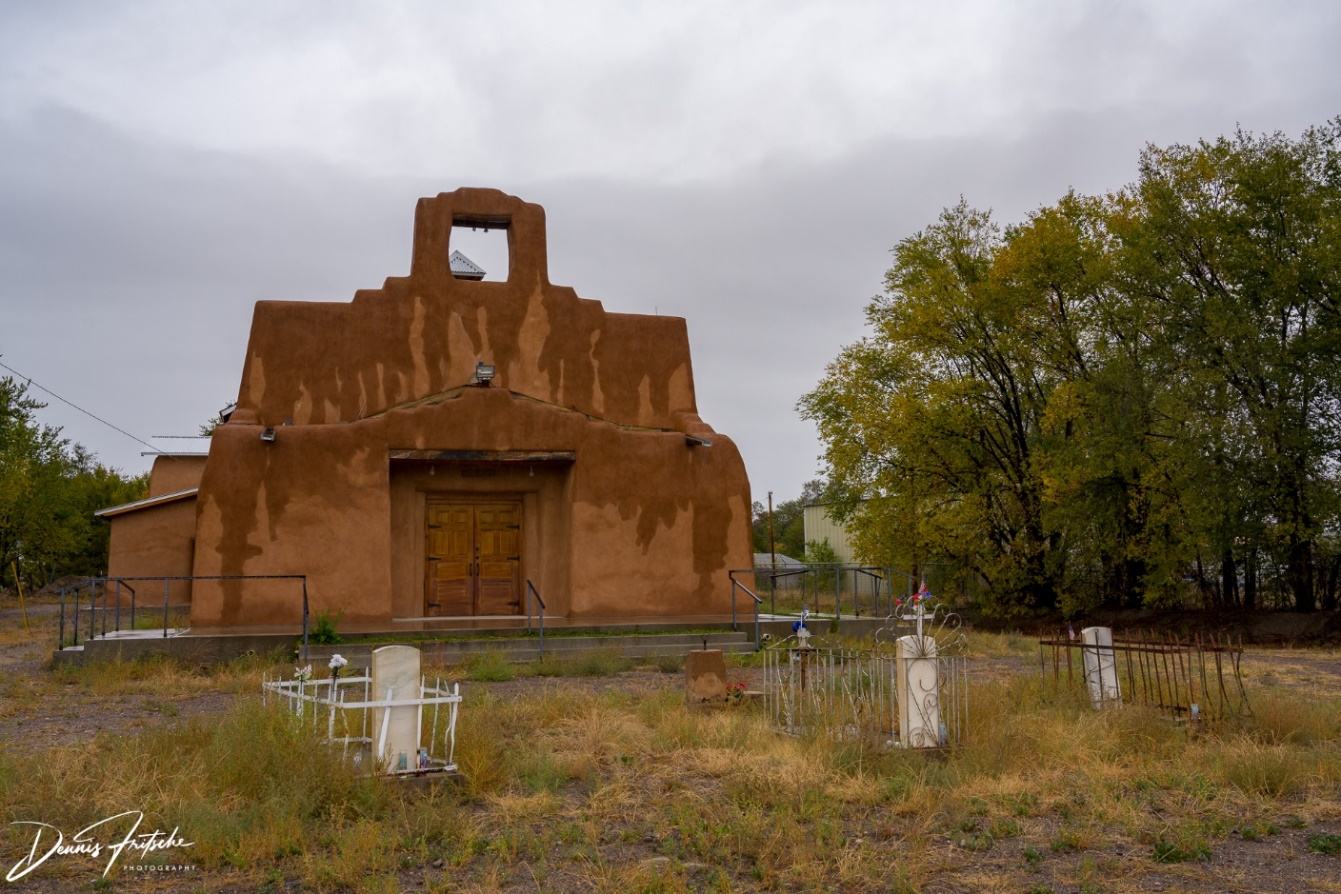 Hernandez – Ansel Adams Moonrise over Hernandez
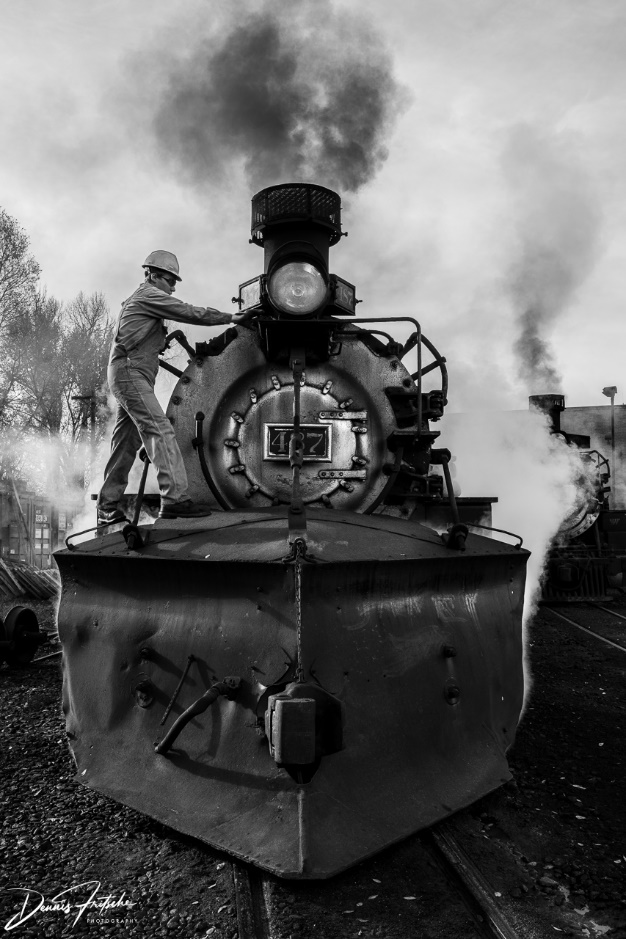 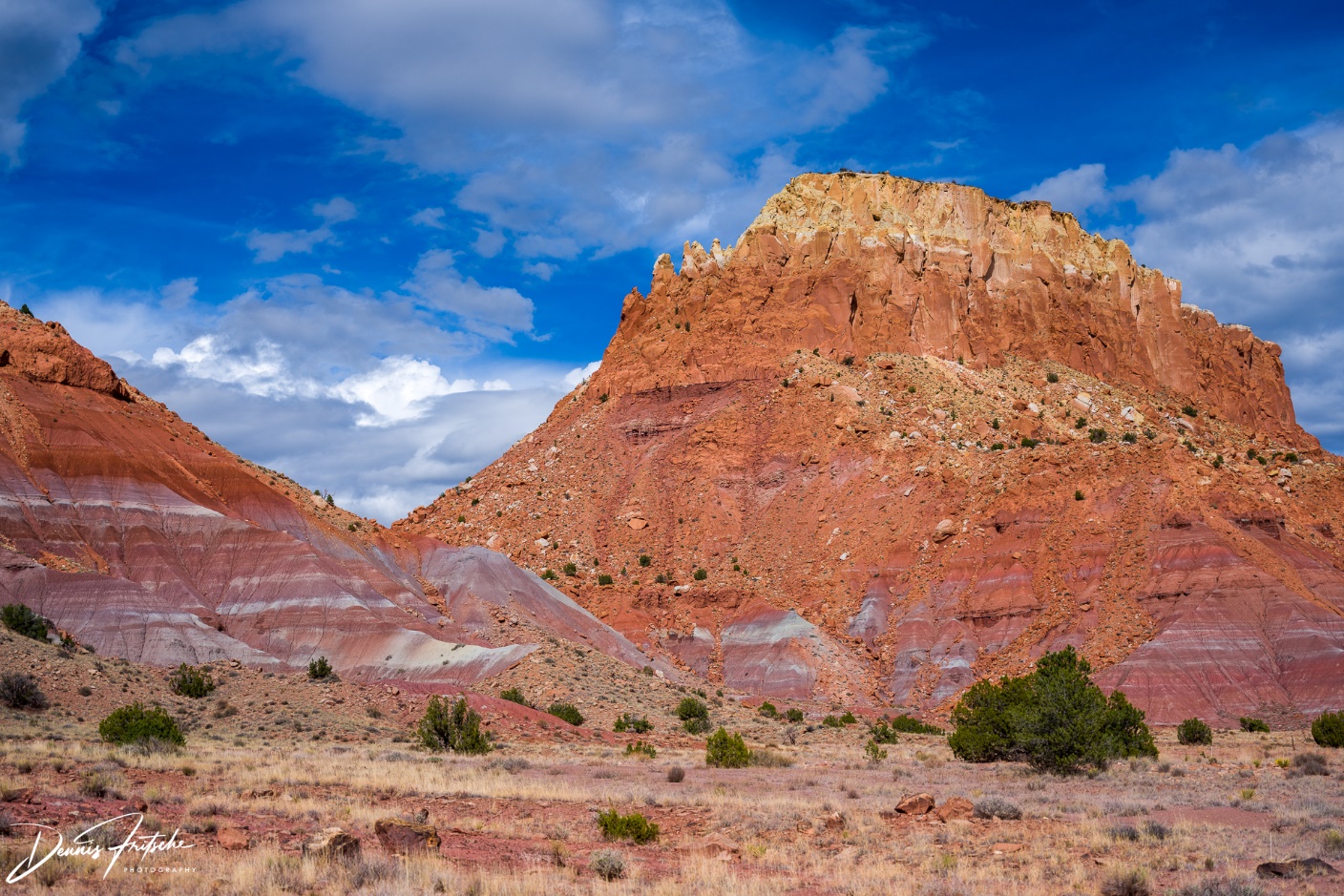 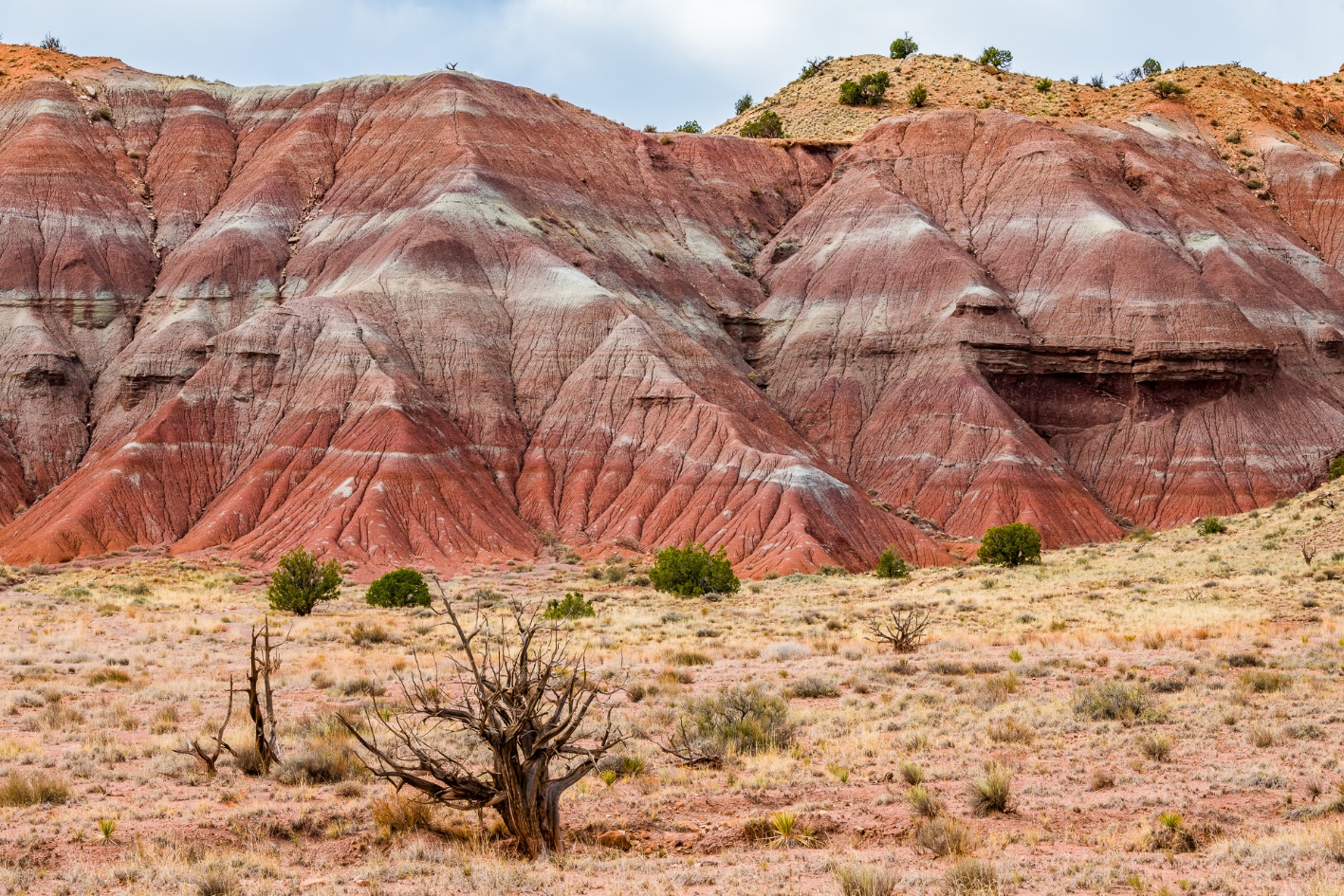 Train at Chama
Roadside Viewpoint on 84 South of Ghost Ranch
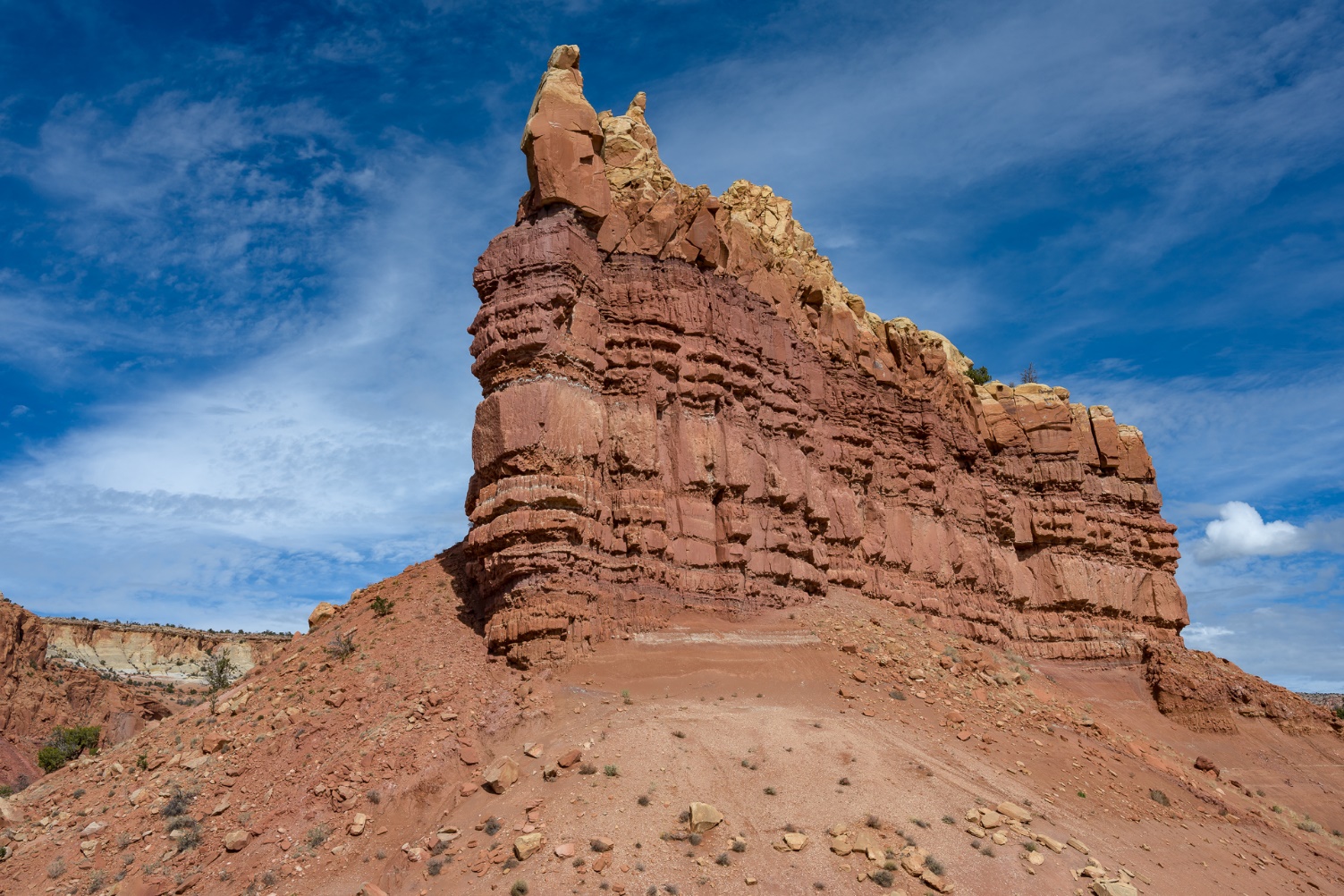 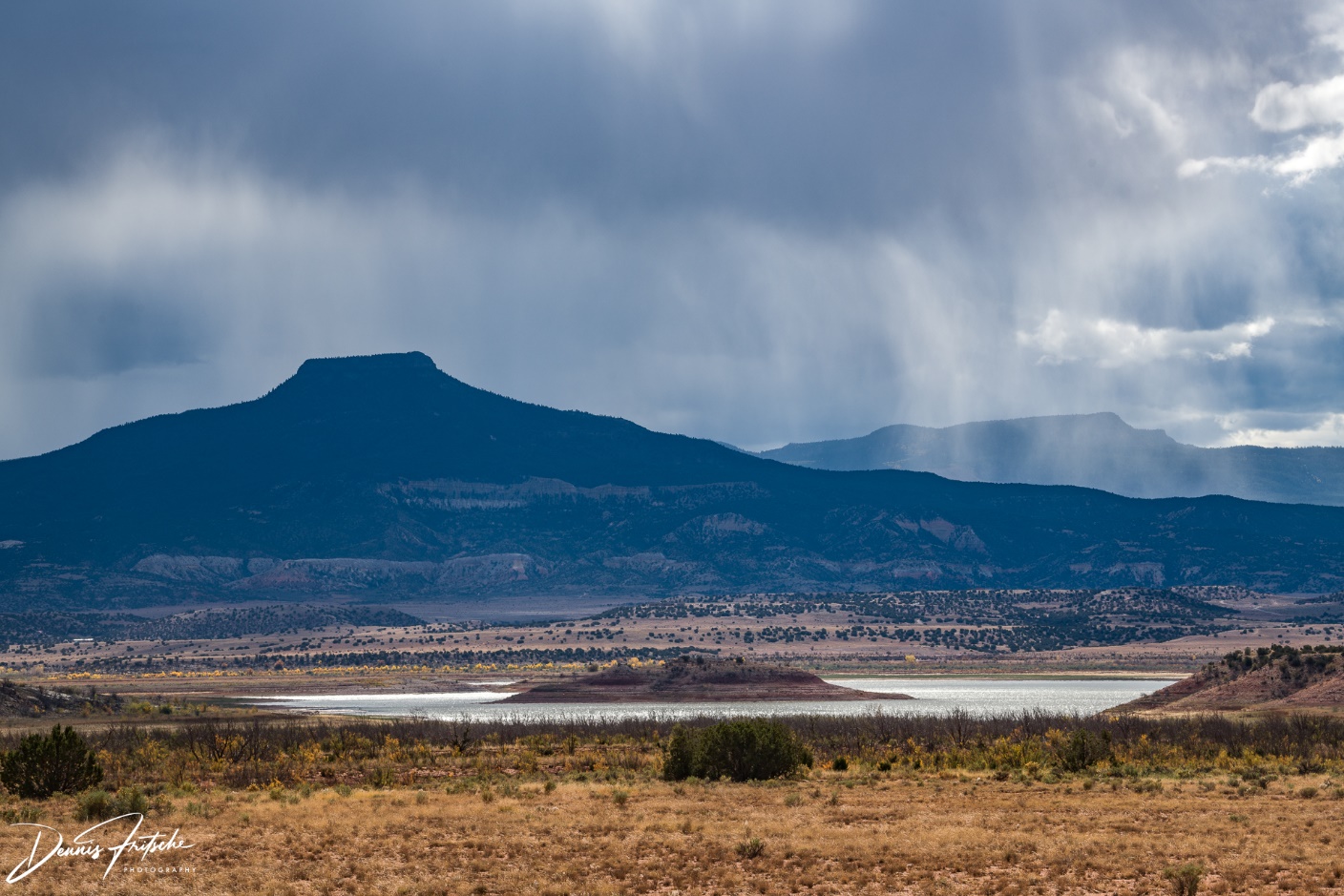 Pedernal
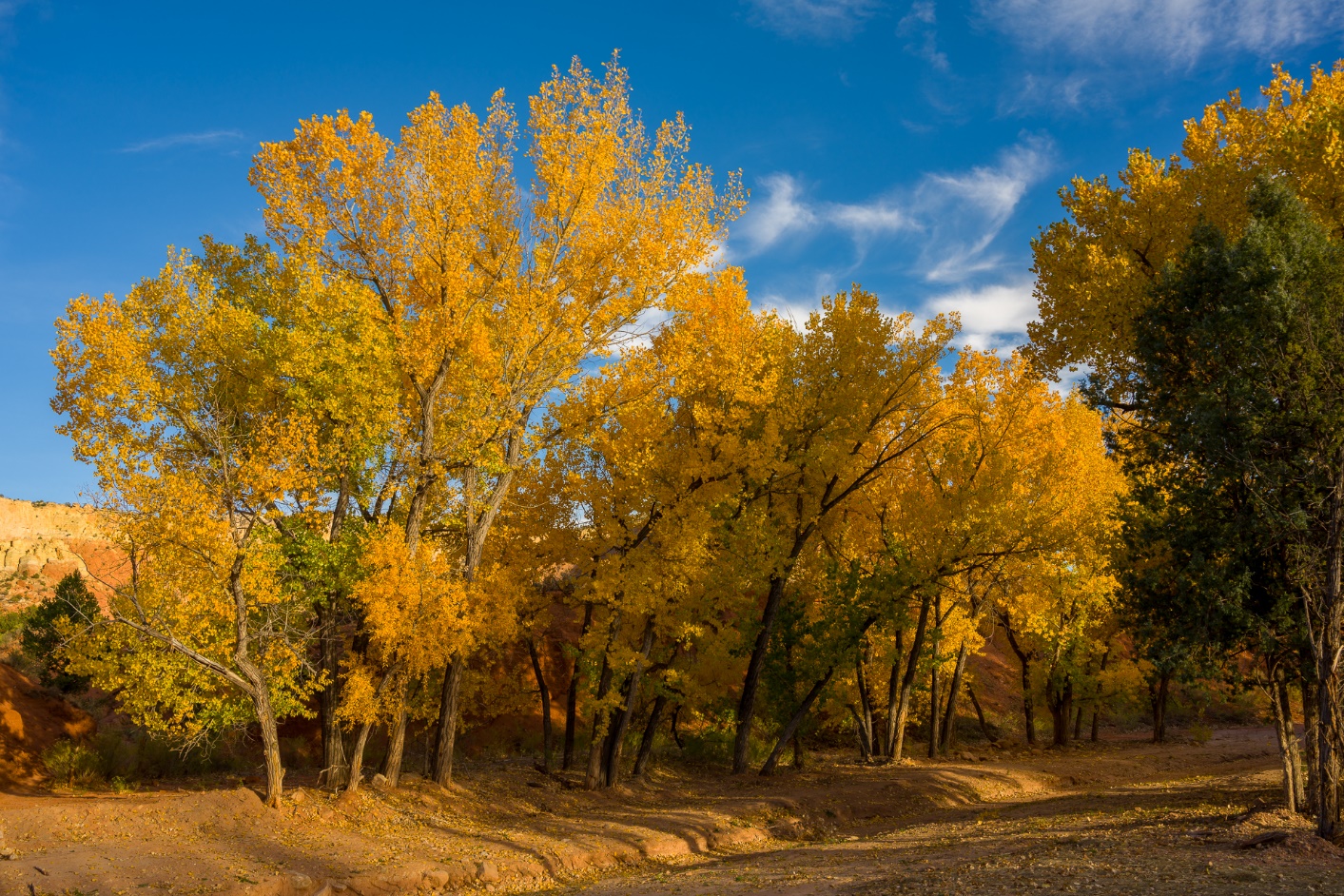 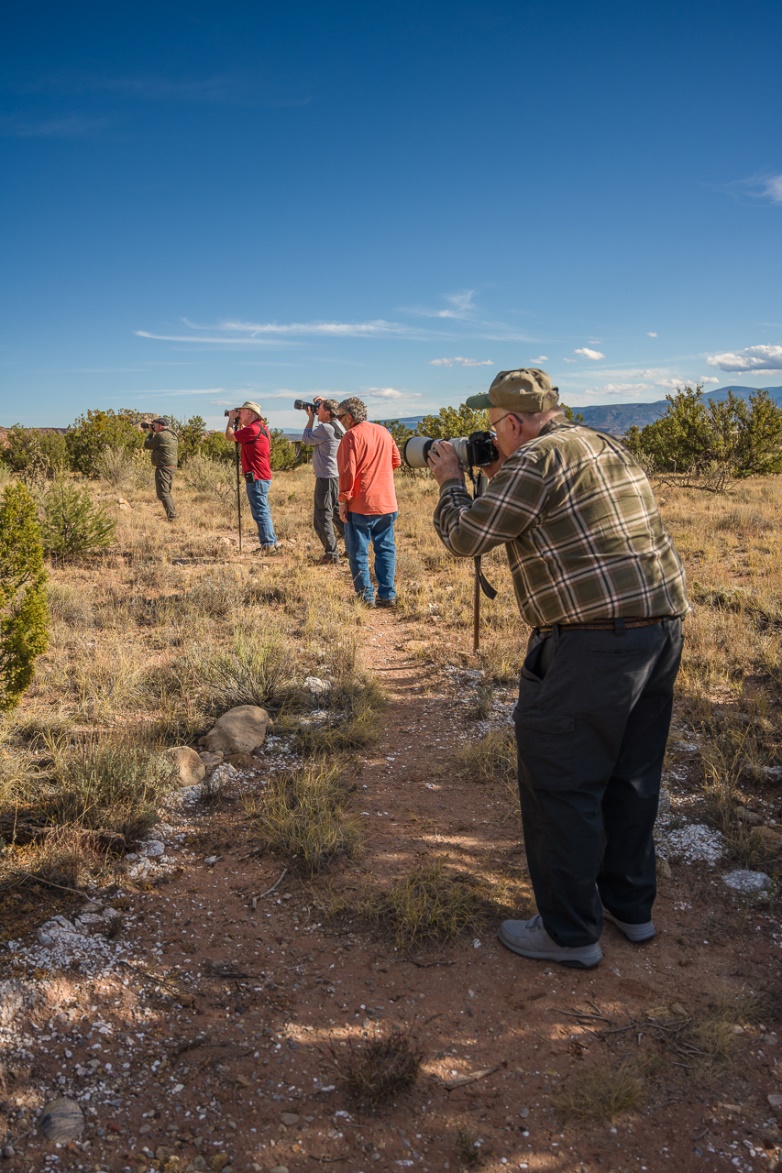 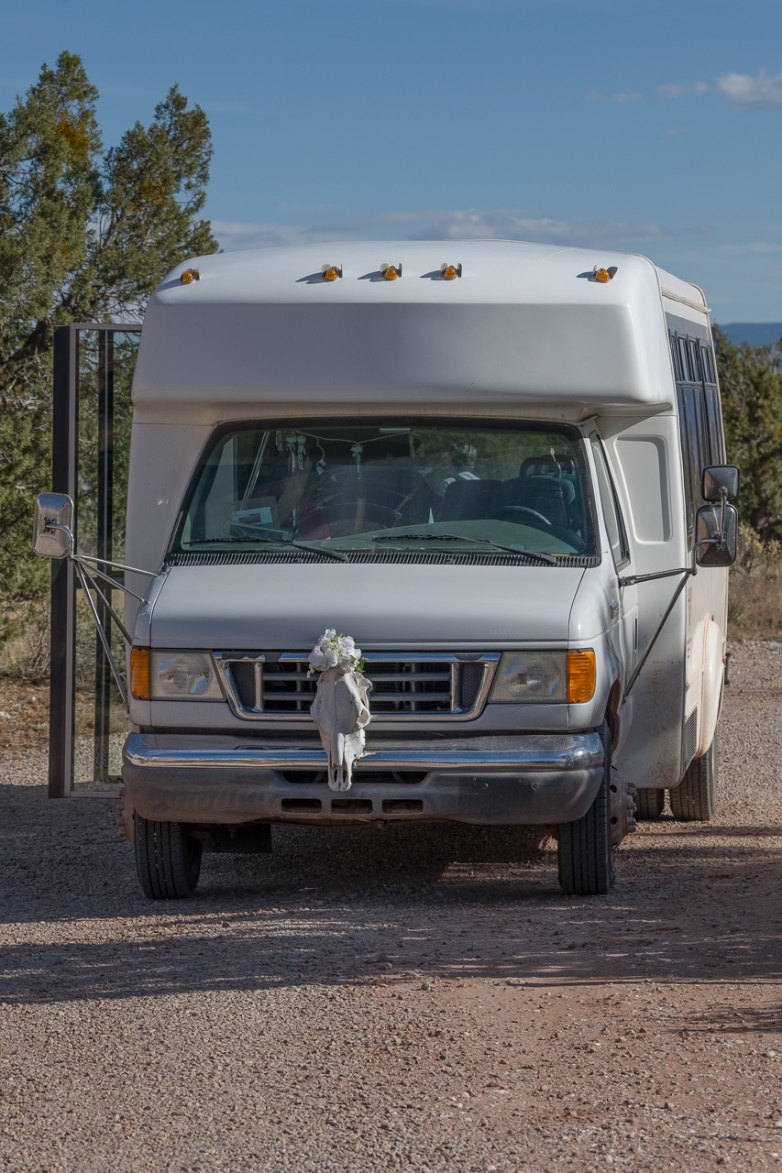 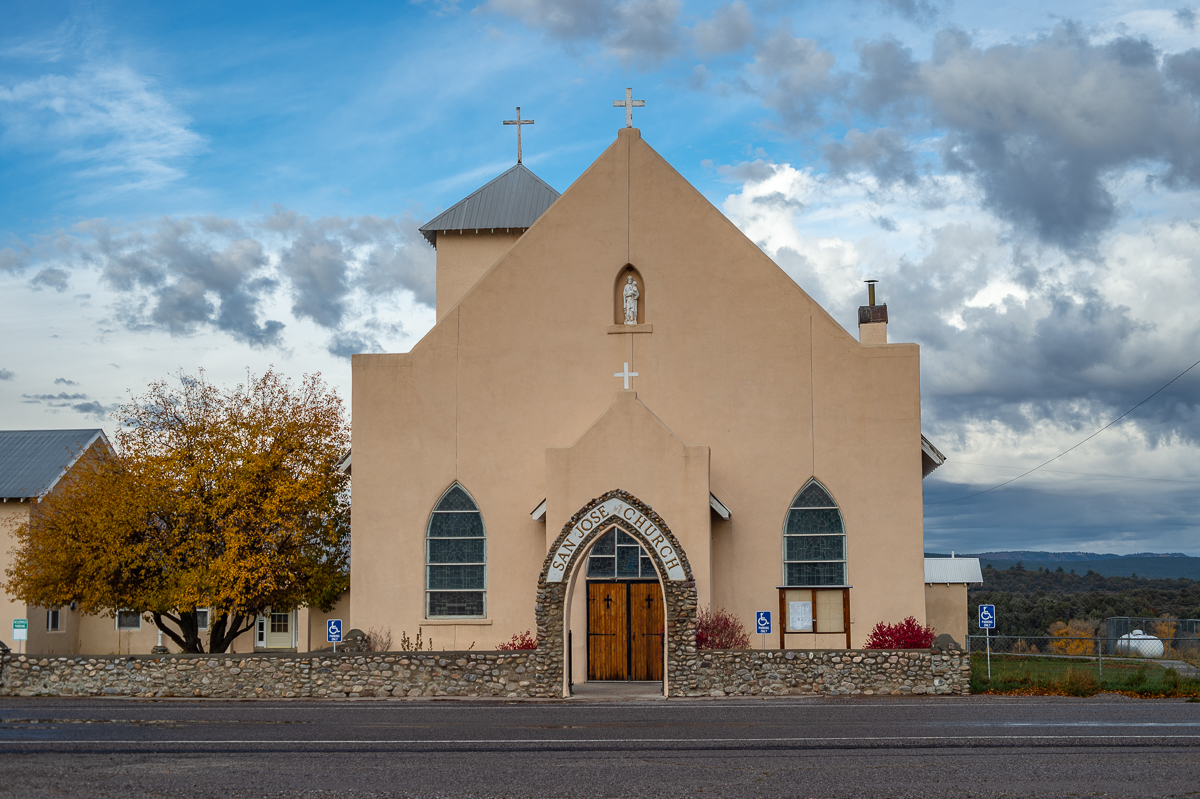 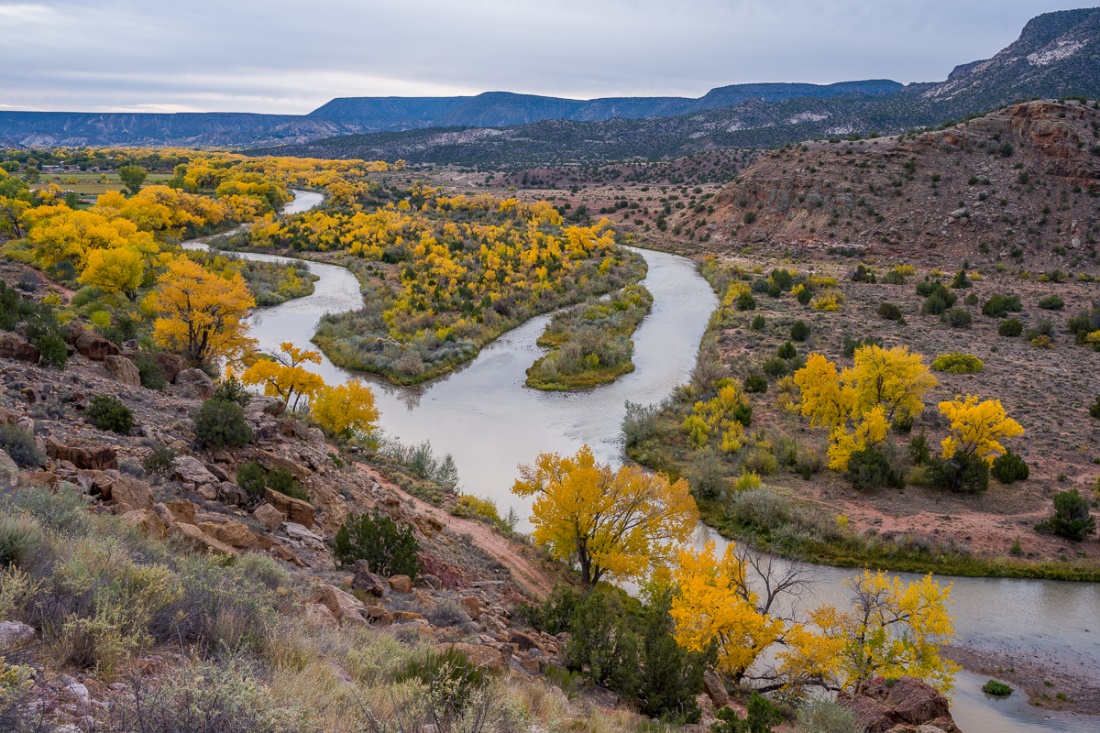 O’Keeffe Landscape Tour
Church at Los Ojos
Chama River Overlook
Ghost Ranch – Our Route Return
Day 1 Return– Bernalillo
  - Chama Train Yard
  - Black Place  - Mesa Chijuilla
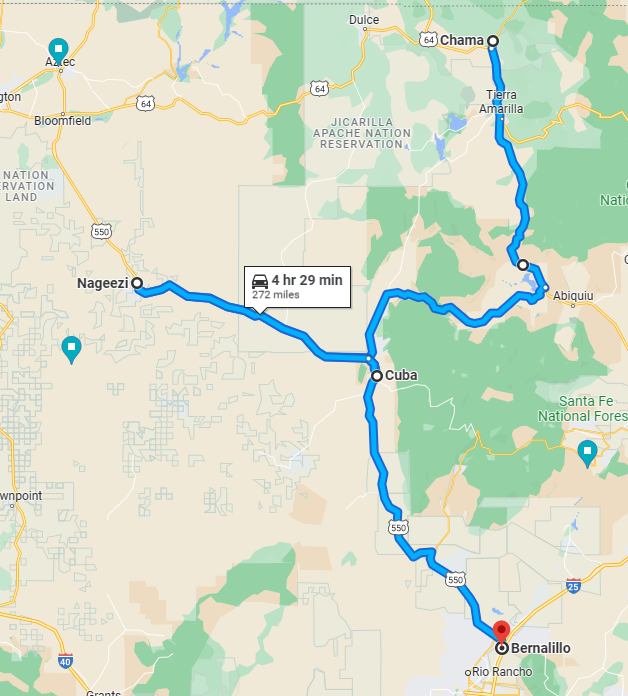 Day 2/3 Return
  - Ojita Wilderness
  - Start Journey home
Chaco Canyon Cultural Site
Is fascinating.
(20 miles of washboard road.)
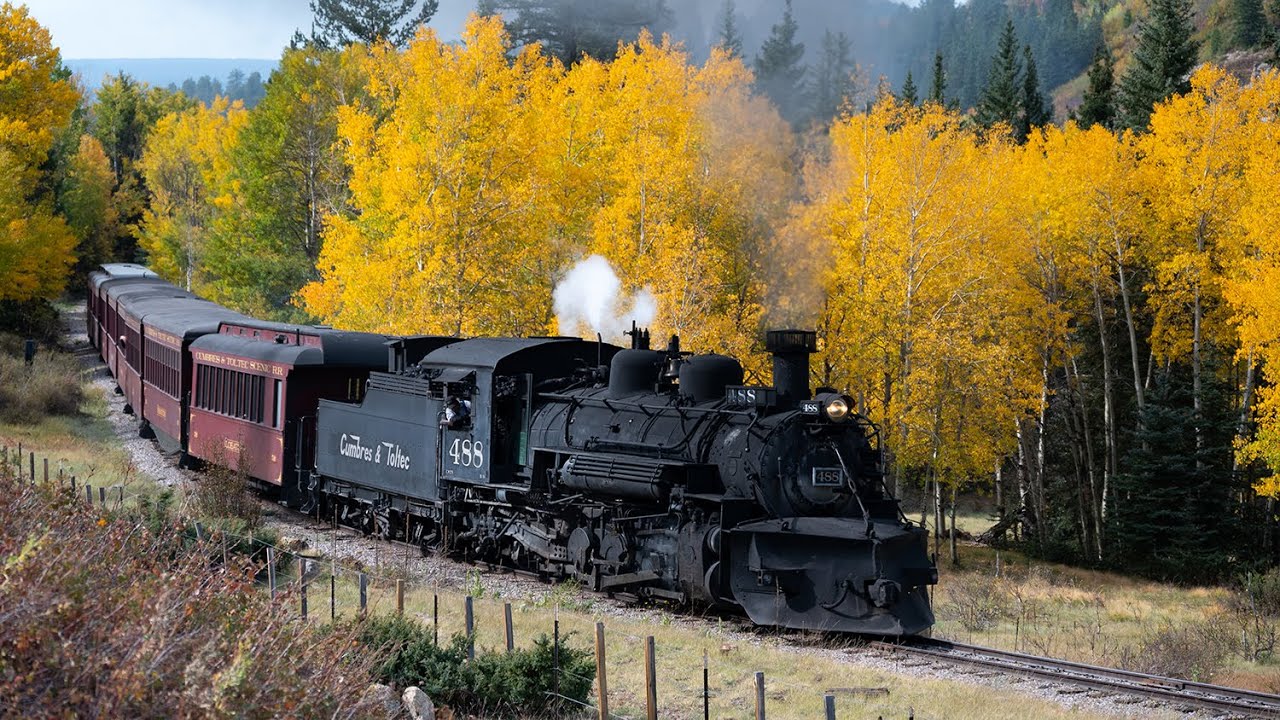 Cumbres & Toltec Scenic Railroad
September 28, 2023
bit.ly/ghostranch
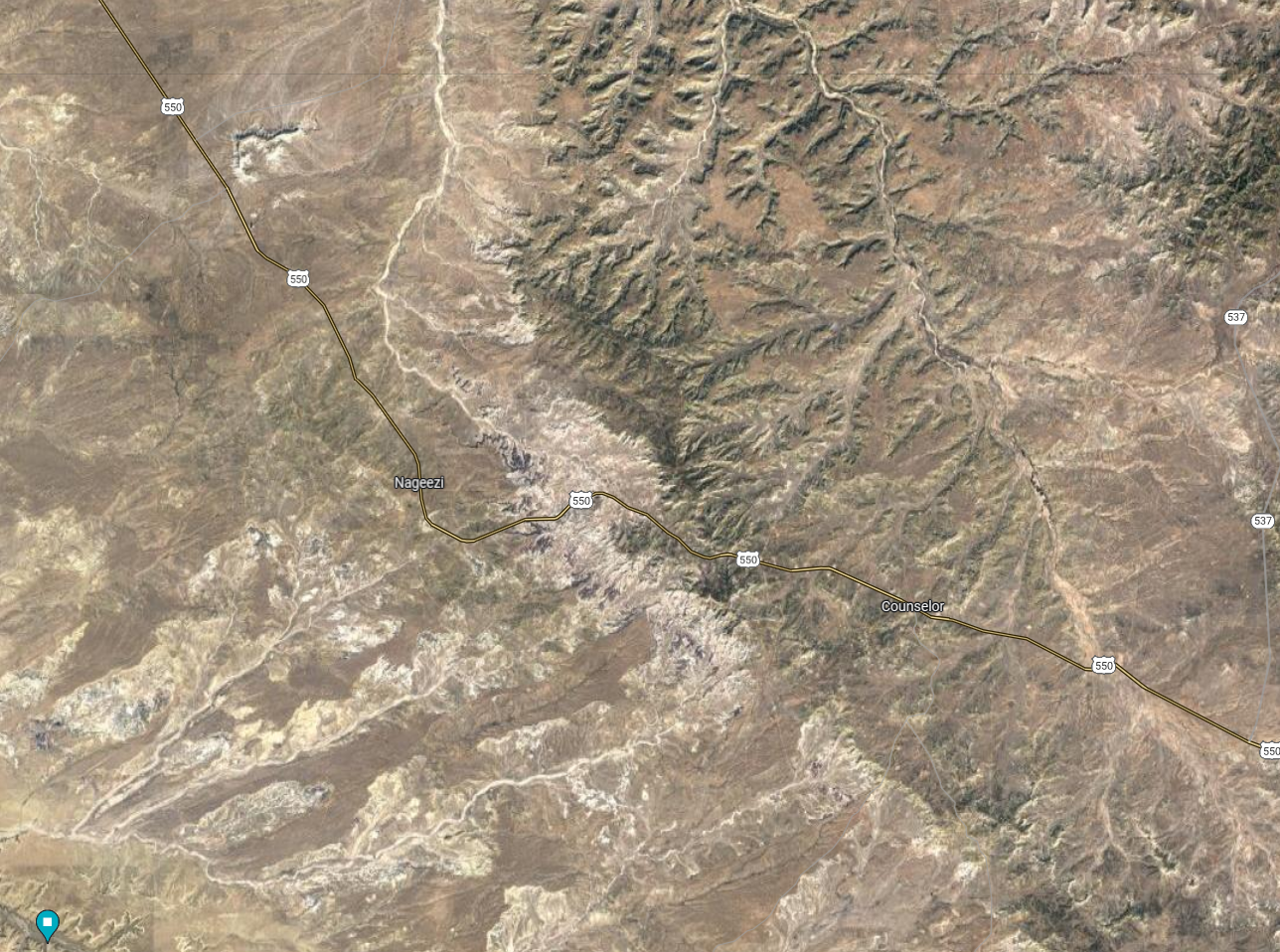 Black Place Location
Black Place Location
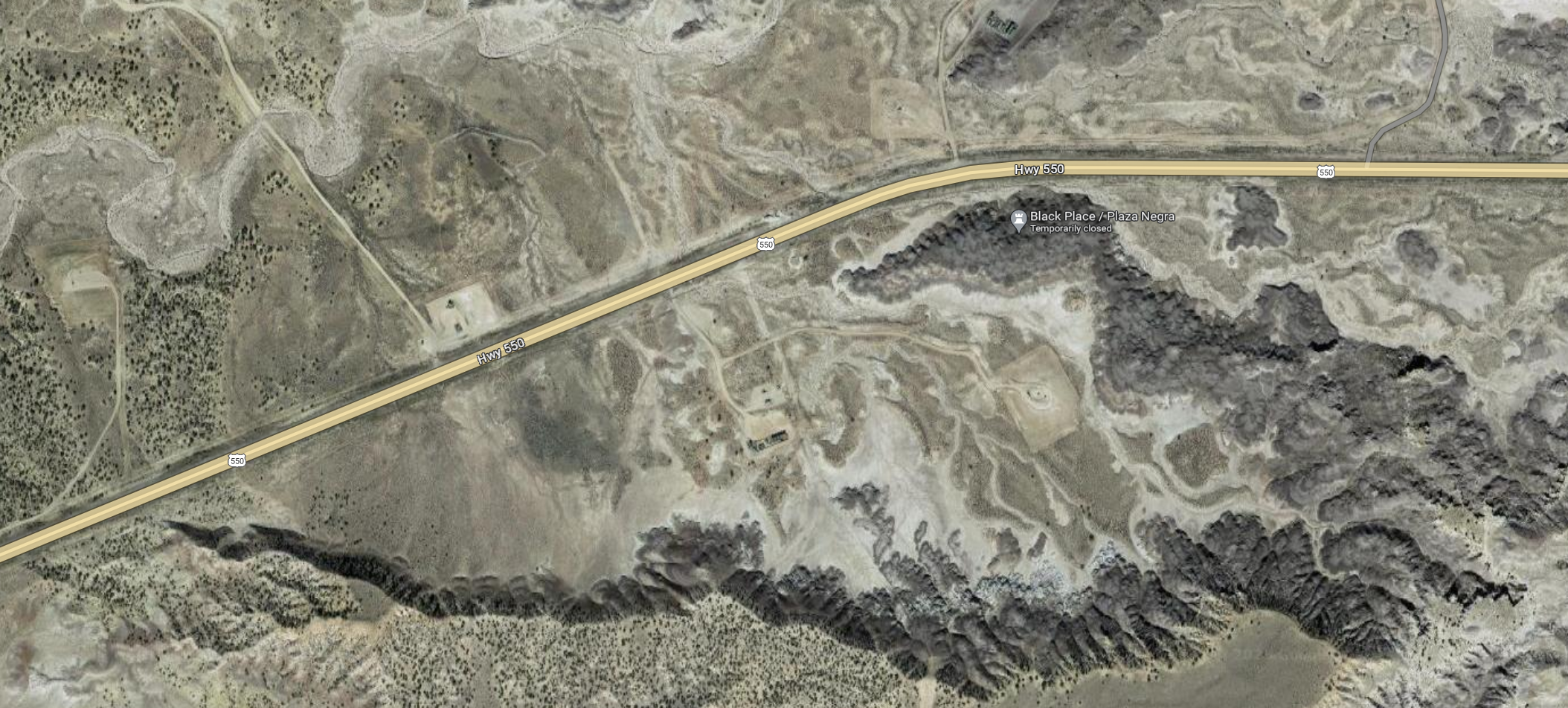 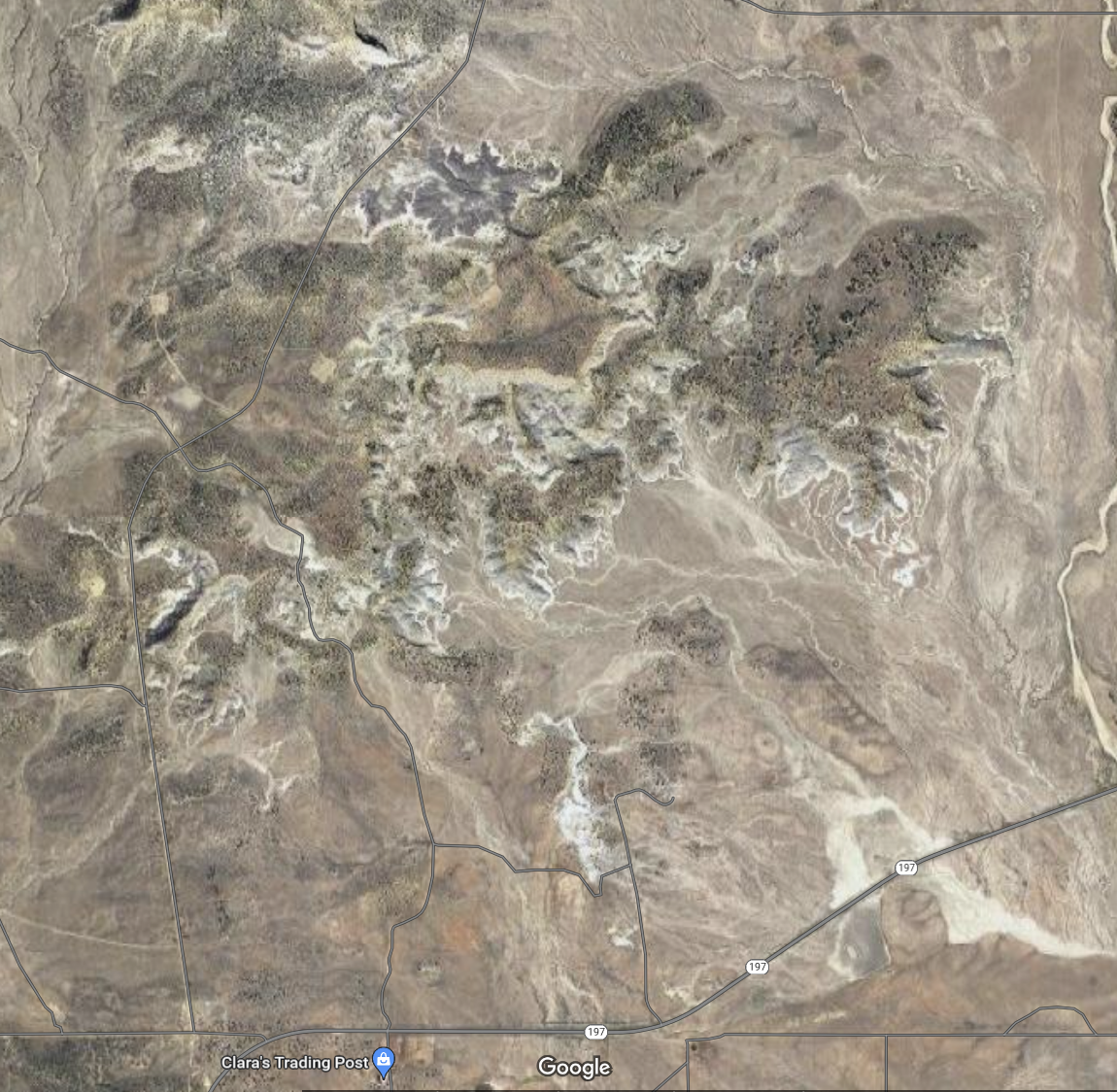 Mesa Chijuilla Location
From Cuba, NM
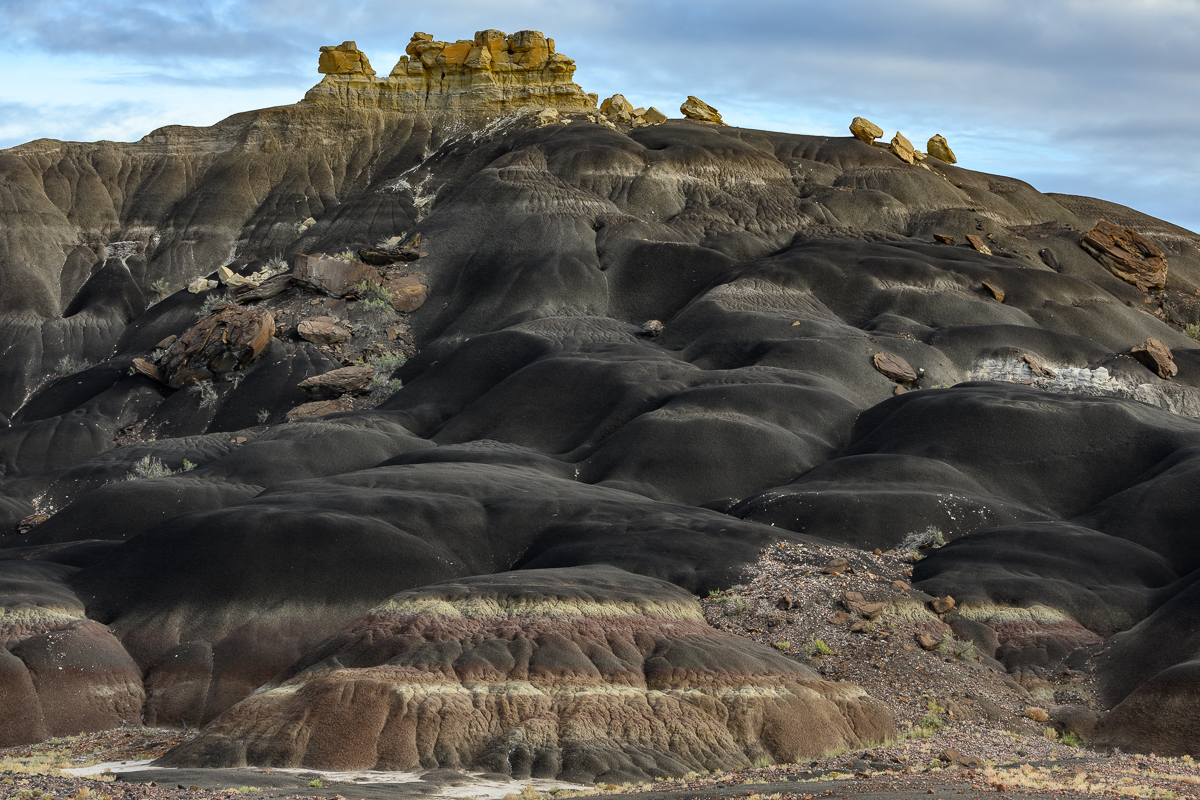 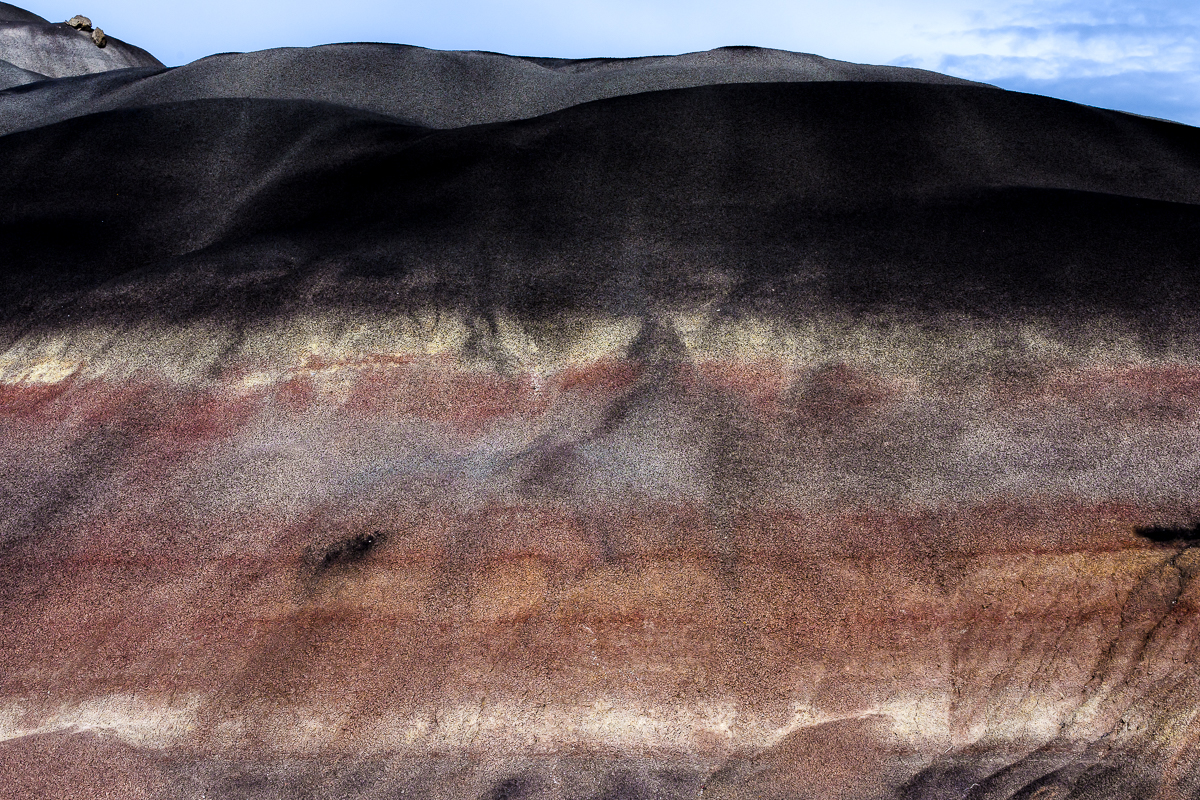 Black Place
Black Place
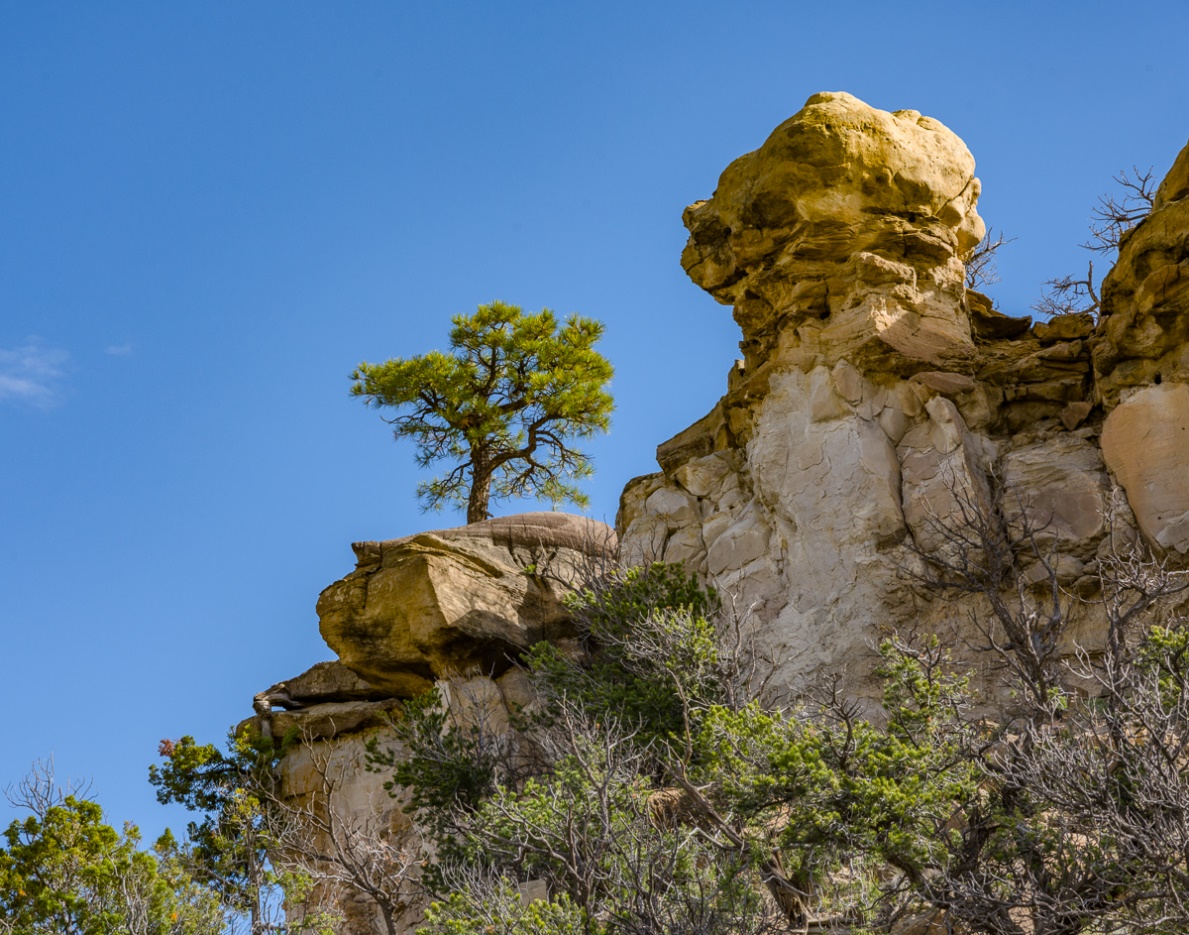 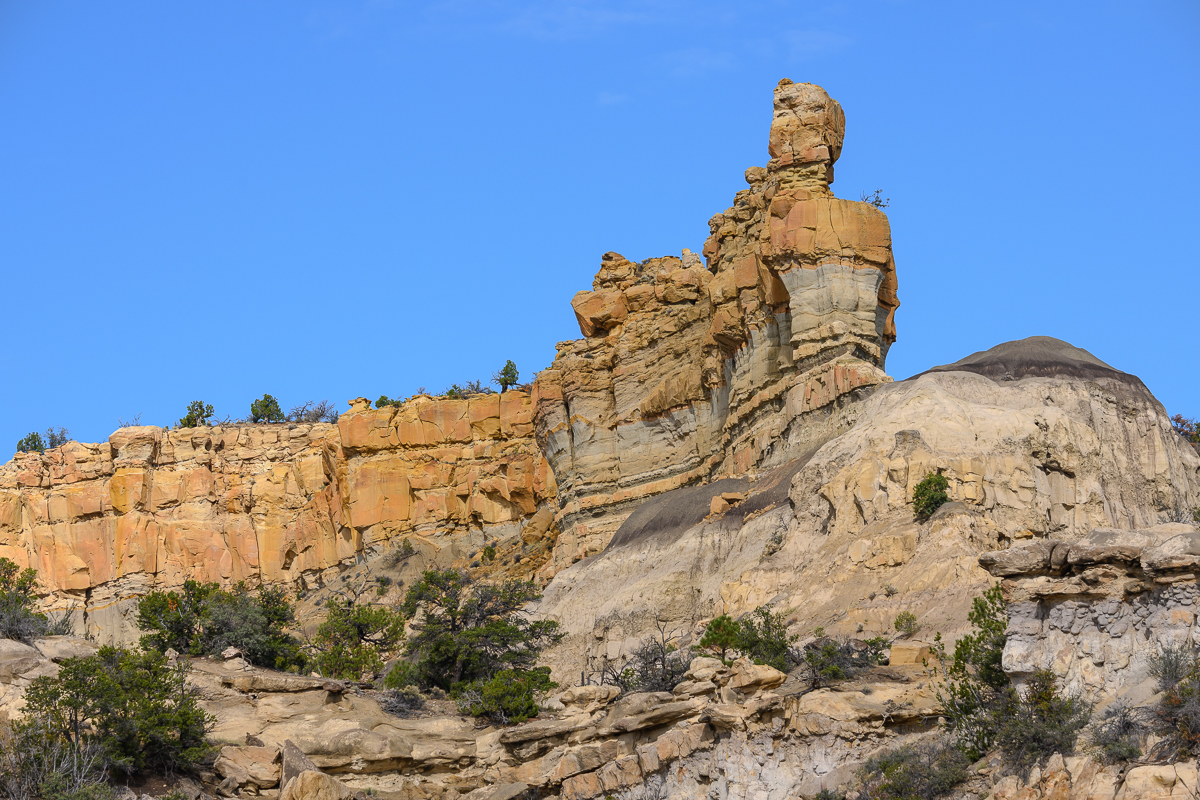 Mesa Chijuilla
Mesa Chijuilla
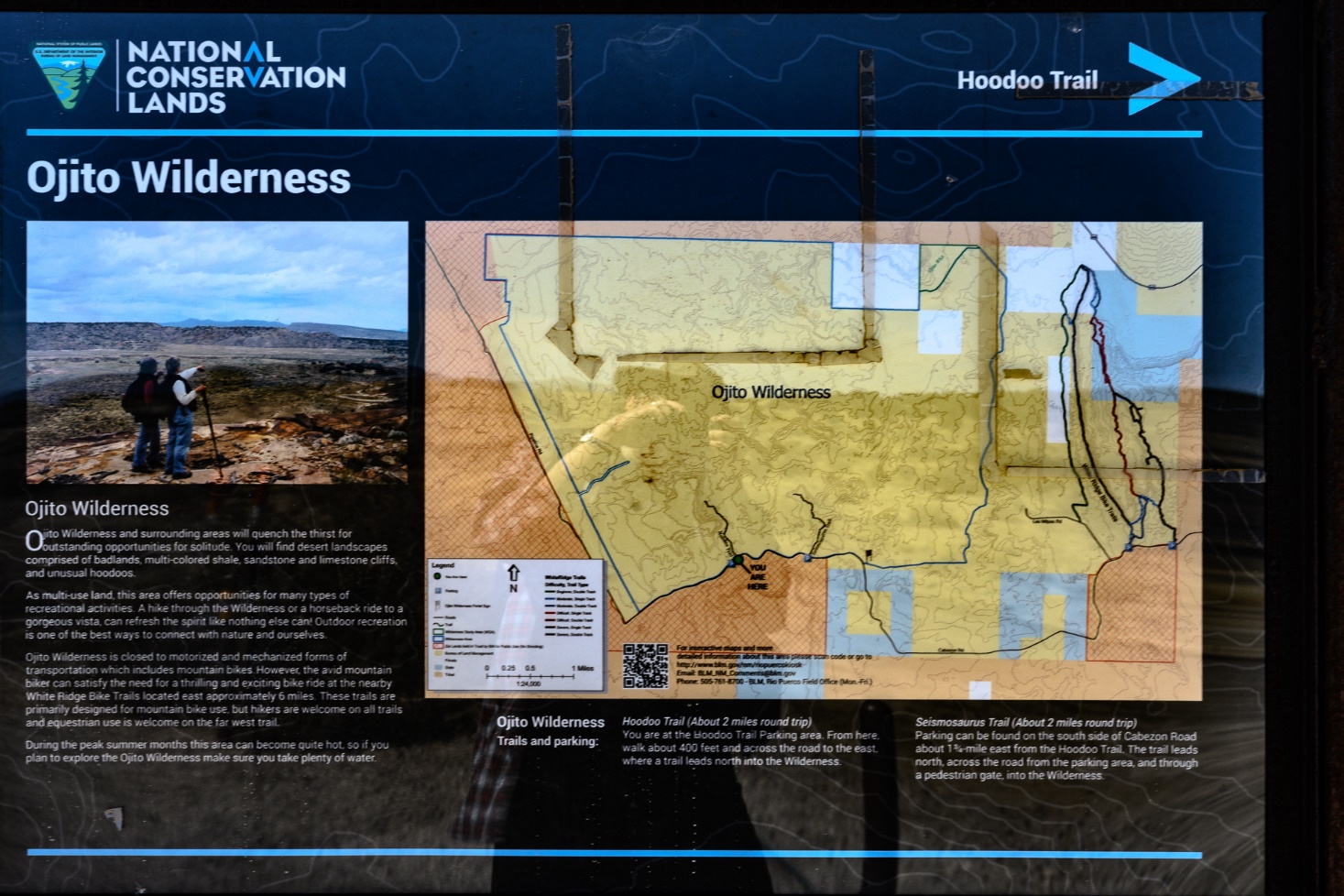 Ojito Wilderness - Arroyo Bernalillo
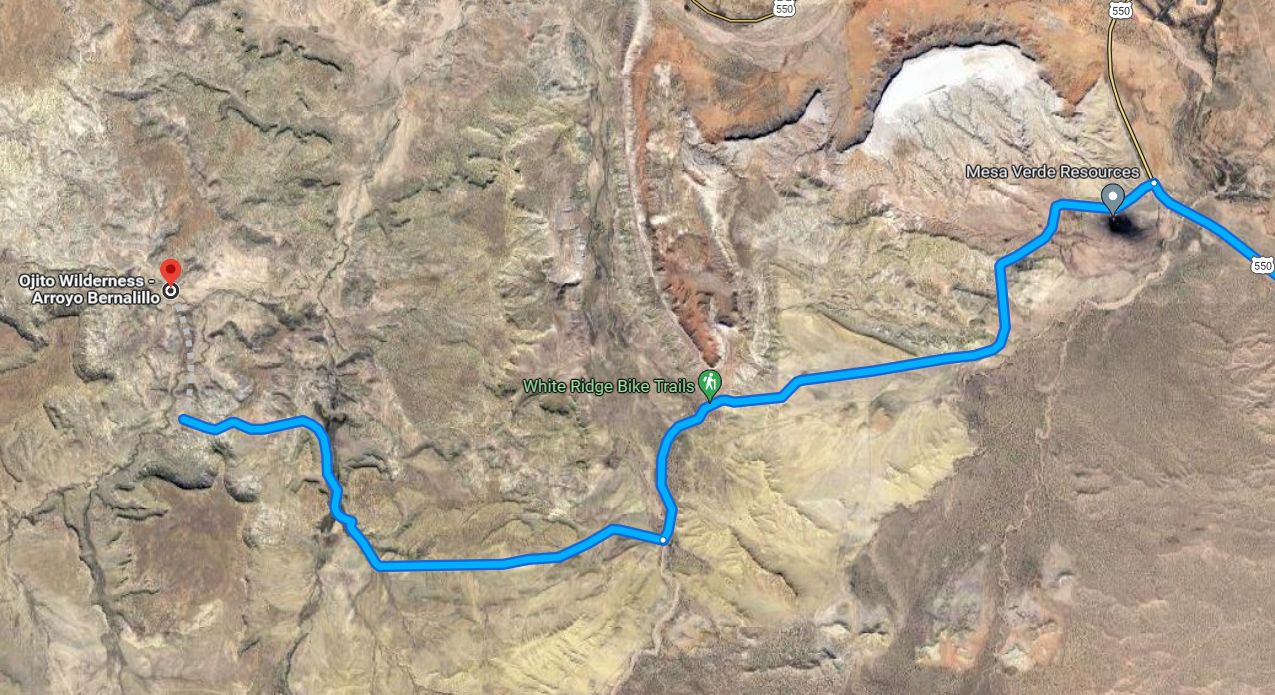 From Bernalillo
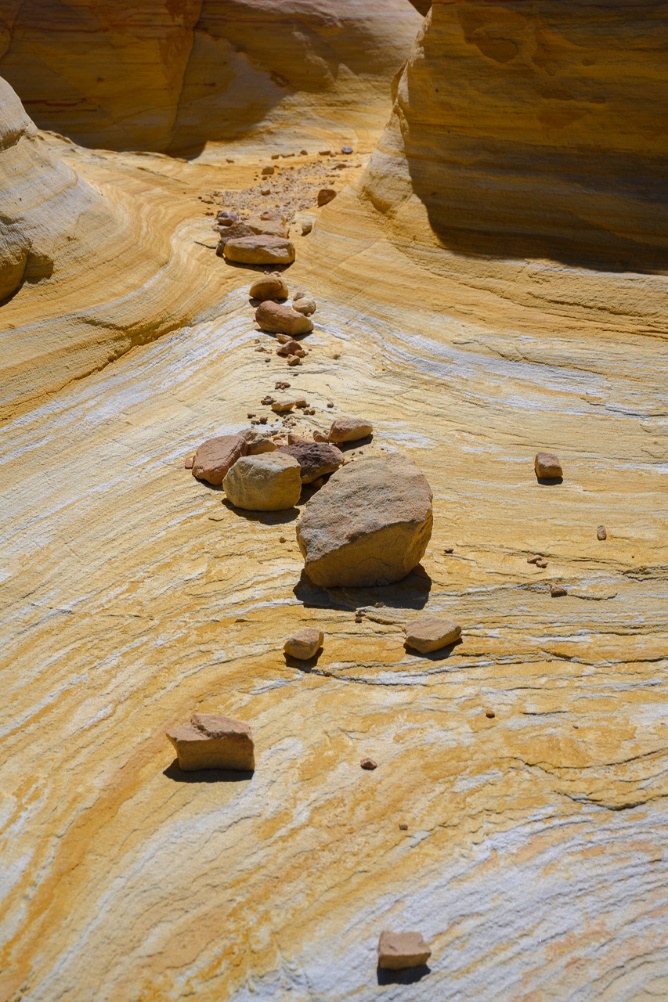 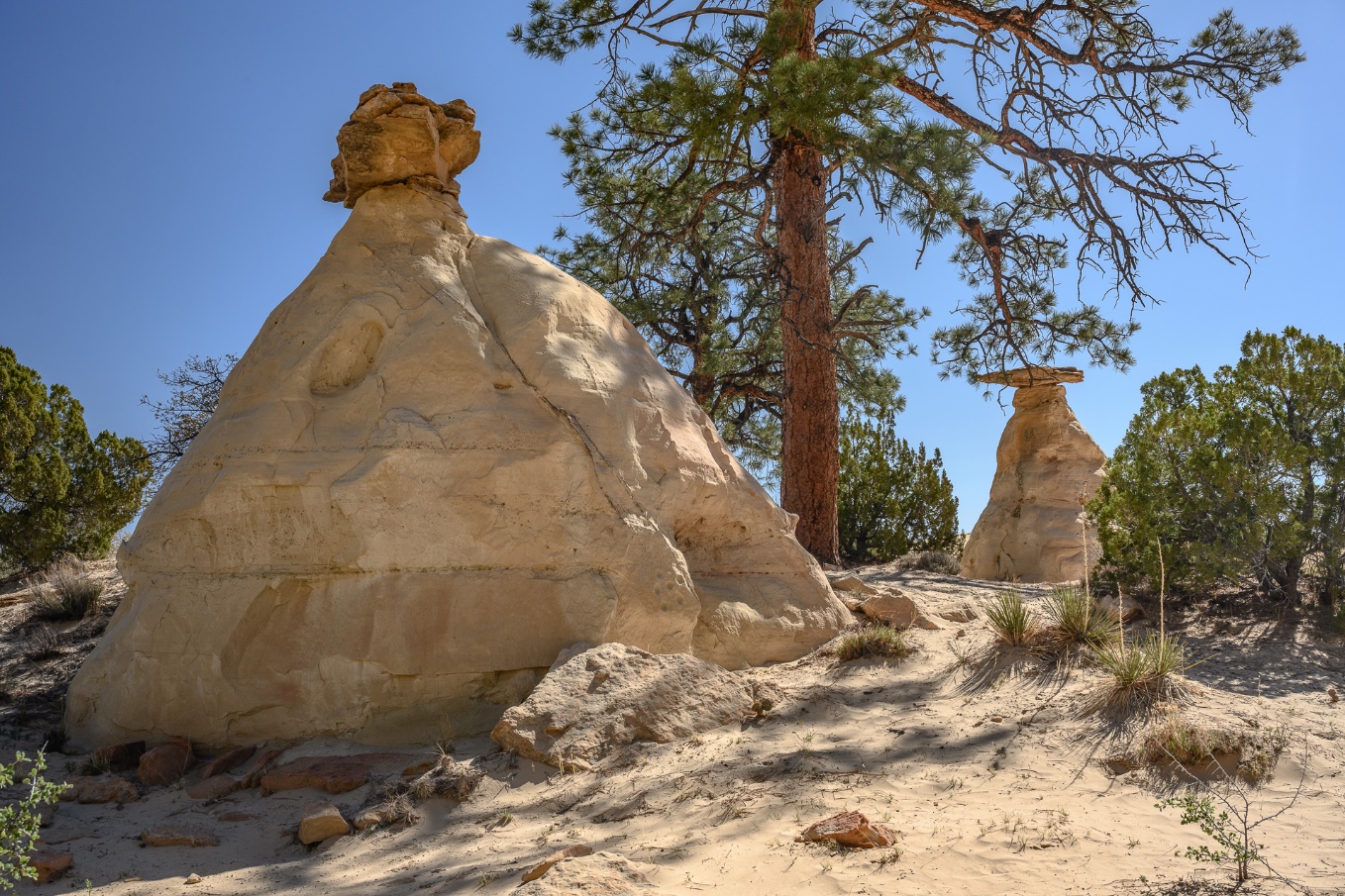 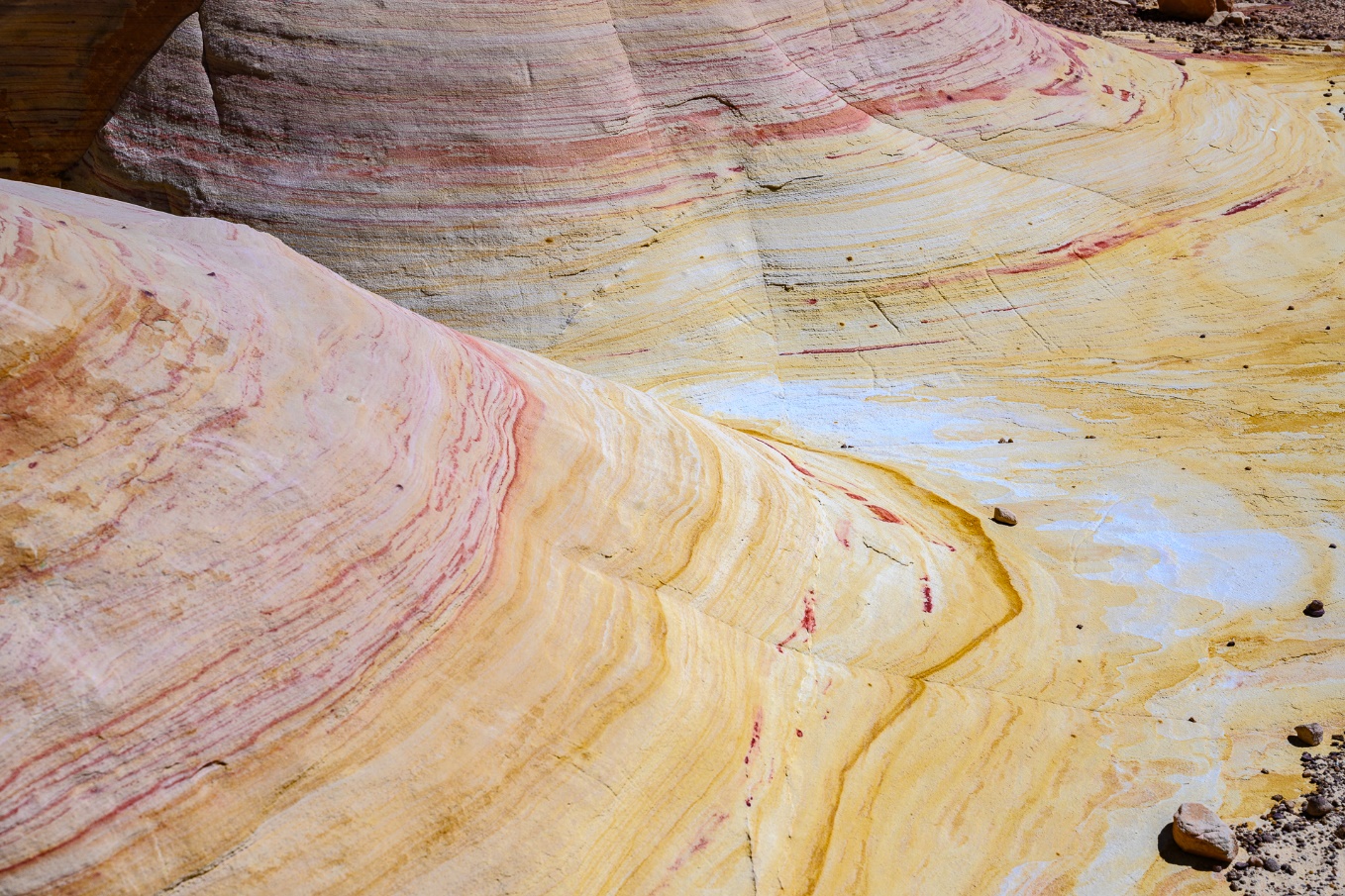 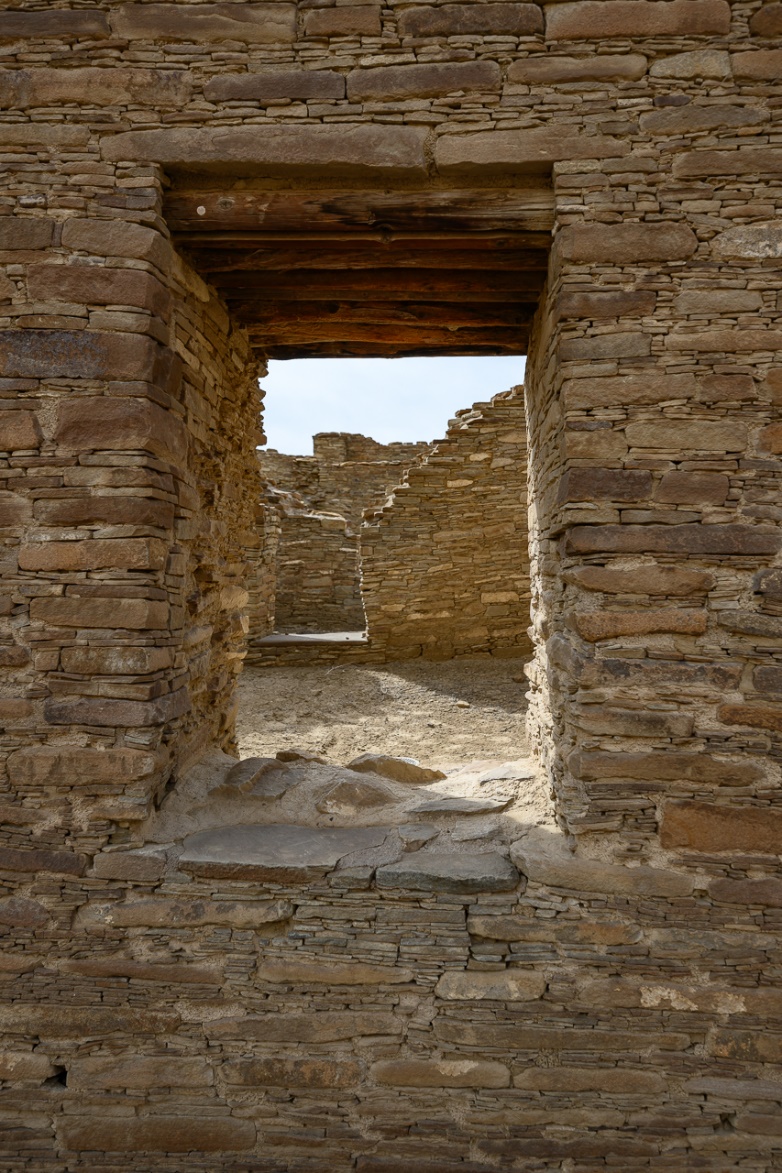 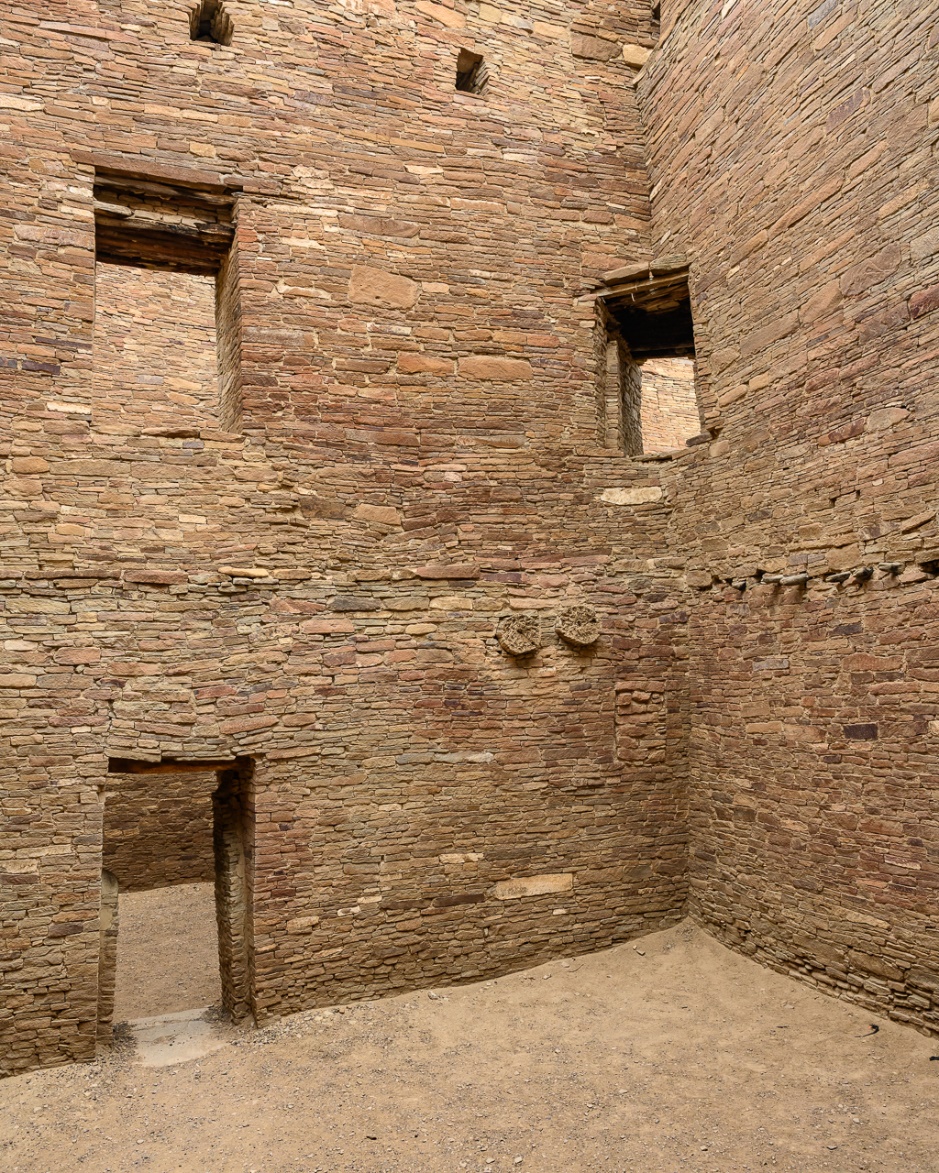 Chaco Canyon Cultural Site
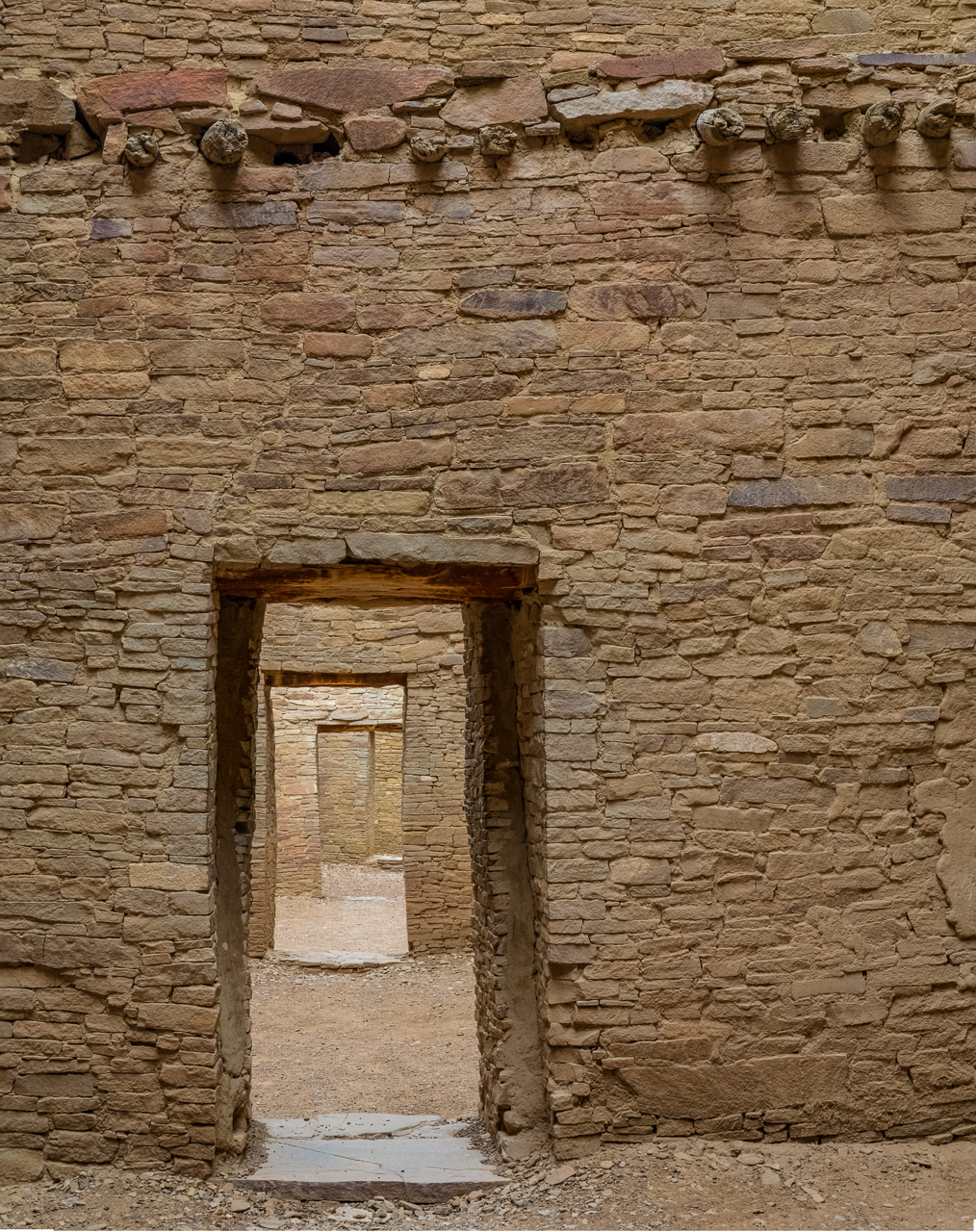 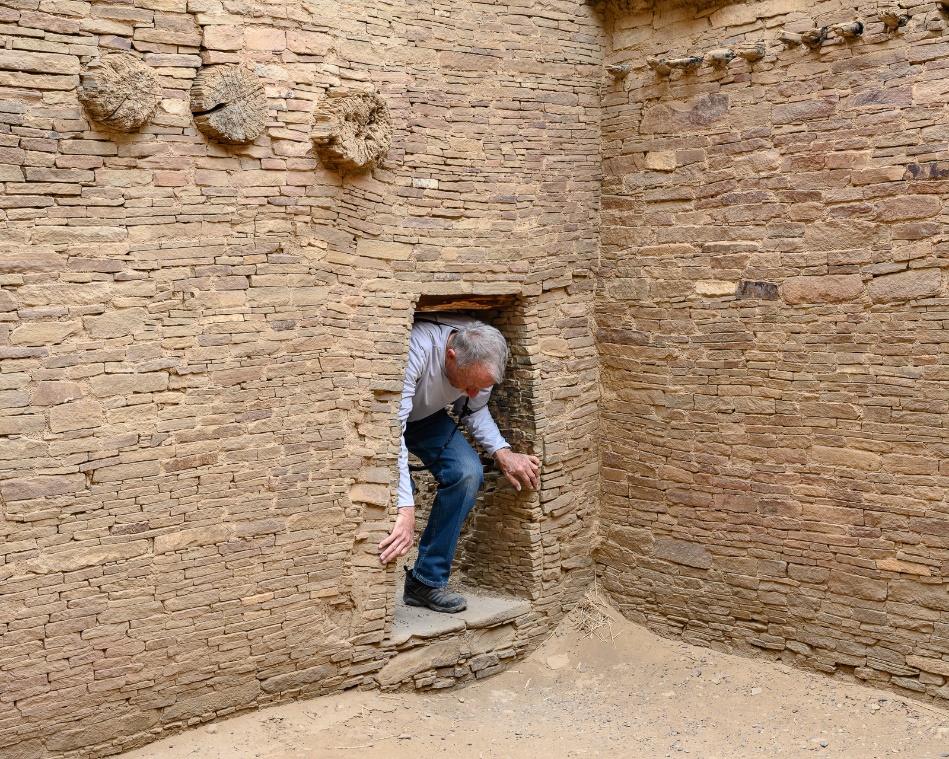 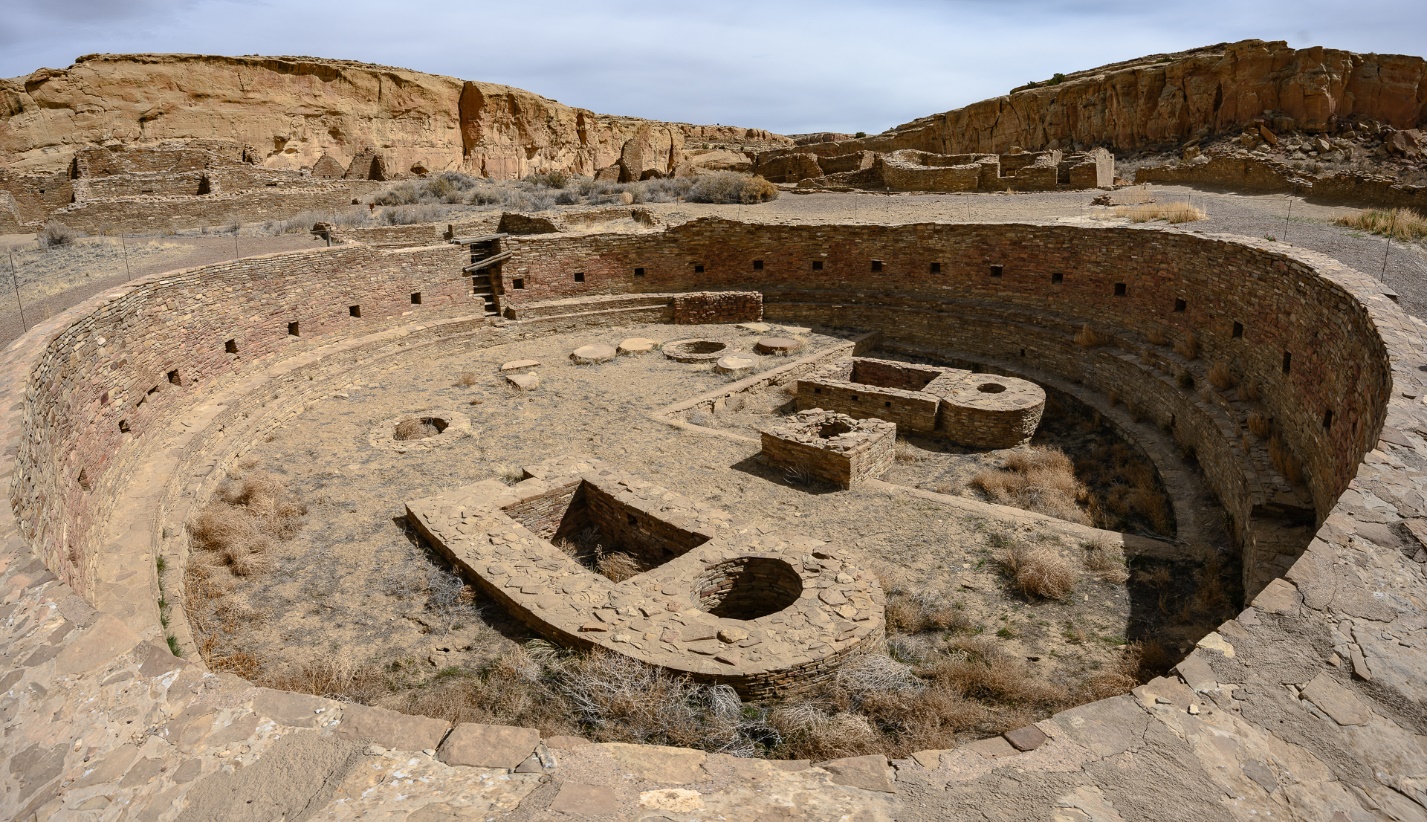